Изображение комбинаций многогранников и круглых тел
[Speaker Notes: В режиме слайдов ответы и решения появляются после кликанья мышкой]
Литература
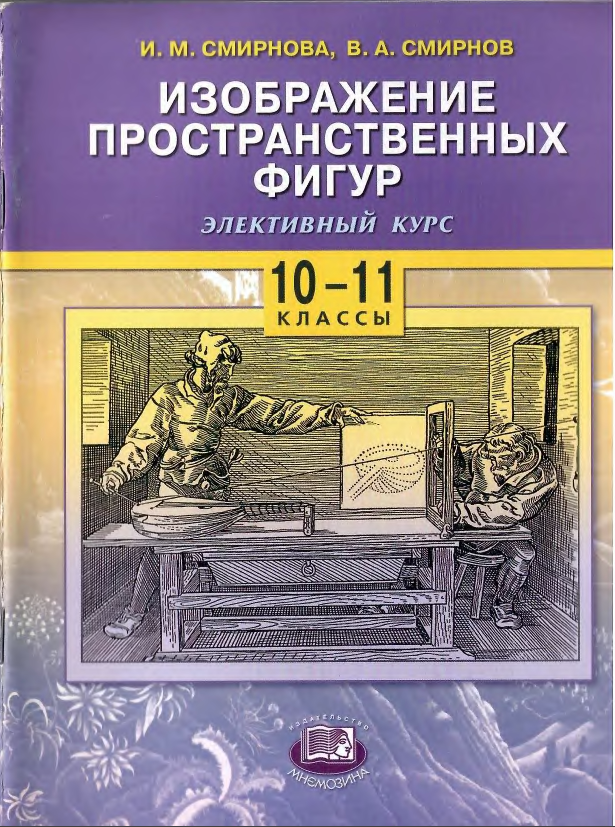 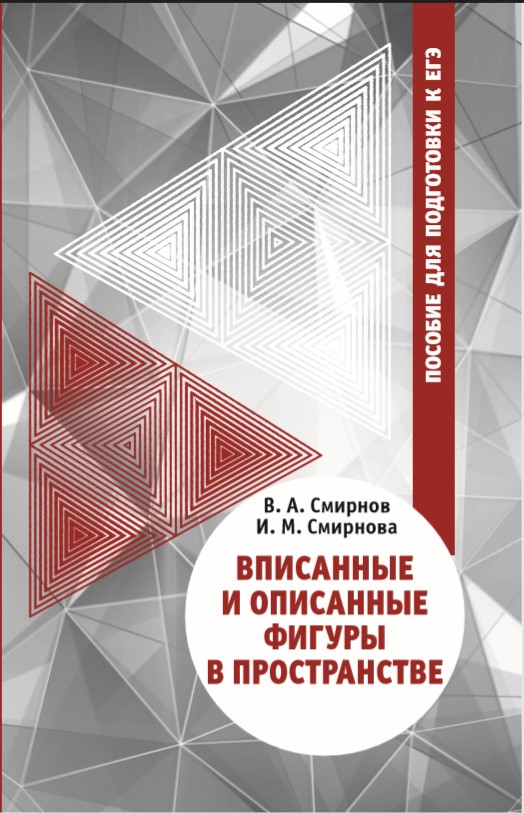 Выясним, как в ортогональной проекции изображаются два перпендикулярных диаметра окружности. Такие изображения называются сопряжёнными диаметрами соответствующего эллипса, изображающего окружность.
	Рассмотрим эллипс и диаметр C’D’, являющийся изображением одного из диаметров CD соответствующей окружности. Построим сопряжённый диаметр A’B’. 
Первый способ.
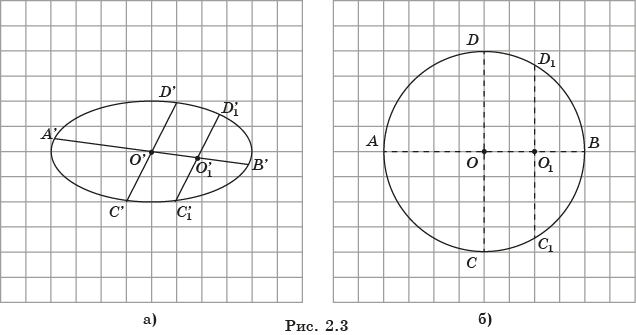 [Speaker Notes: В режиме слайдов ответы и решения появляются после кликанья мышкой]
Второй способ.
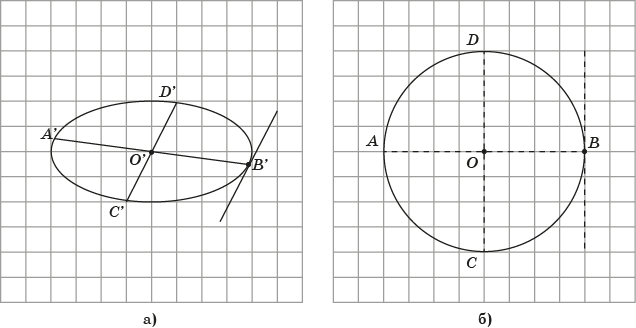 [Speaker Notes: В режиме слайдов ответы и решения появляются после кликанья мышкой]
Упражнение
Изобразите диаметр C’D’ эллипса, сопряжённый диаметру A’B’ .
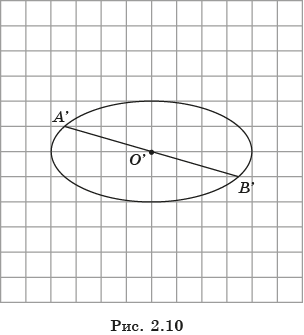 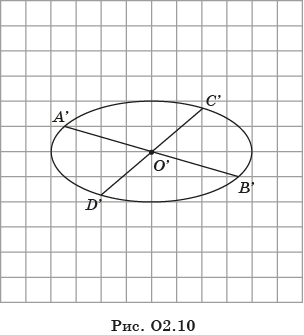 [Speaker Notes: В режиме слайдов ответы и решения появляются после кликанья мышкой]
Для данного изображения сферы с центром в начале координат изобразите оси координат.
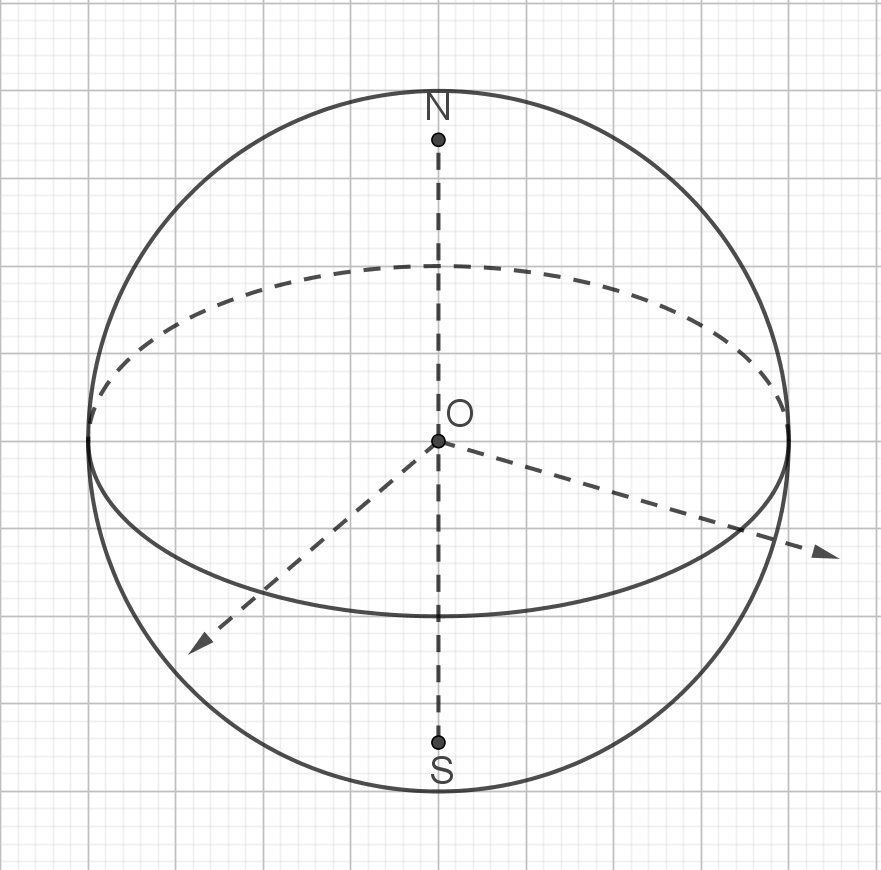 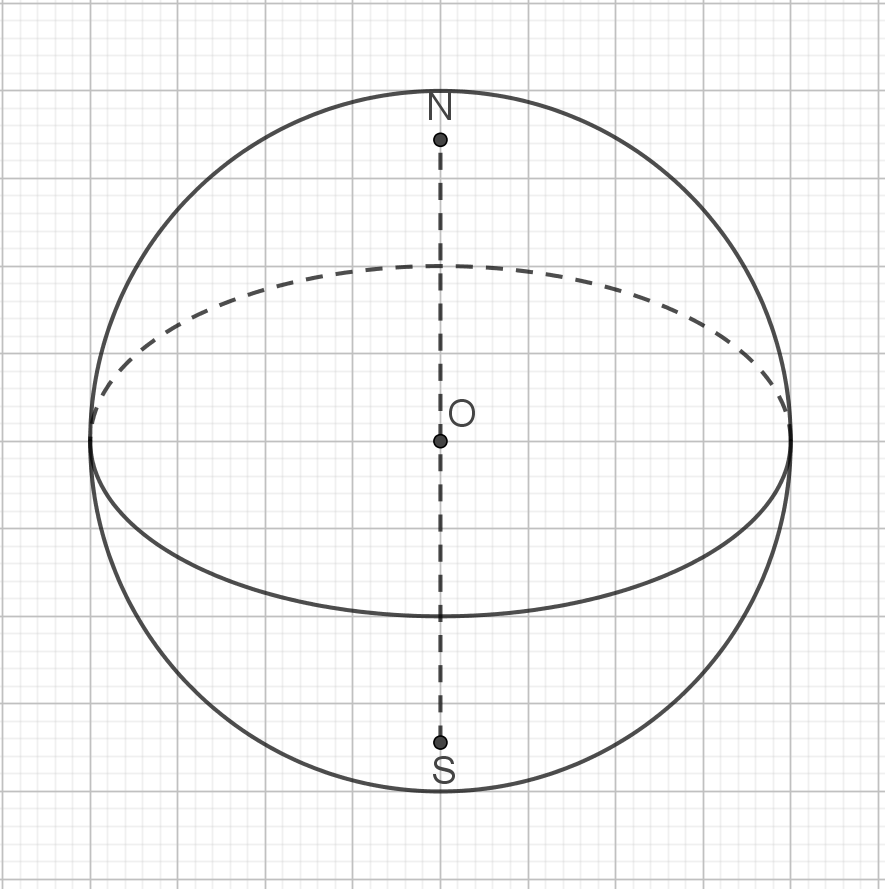 [Speaker Notes: В режиме слайдов ответы и решения появляются после кликанья мышкой]
Изобразите ортогональную проекцию квадрата, вписанного в окружность, одна из вершин которого изображается данной точкой A’ эллипса, изображающего данную окружность (рис. 2.12).
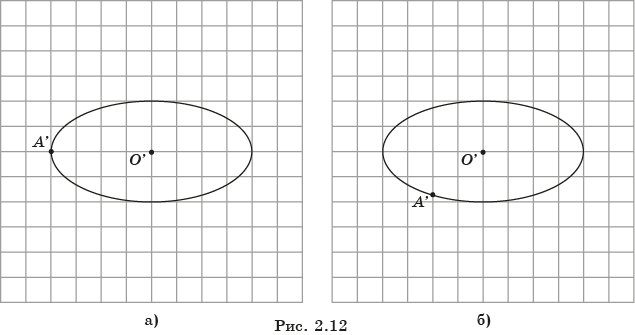 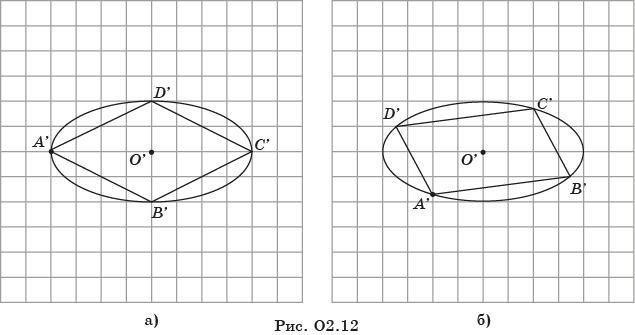 [Speaker Notes: В режиме слайдов ответы и решения появляются после кликанья мышкой]
Изобразите ортогональную проекцию правильного треугольника, вписанного в окружность, одна из вершин которого изображается данной точкой C’ эллипса, изображающего данную окружность (рис. 2.11).
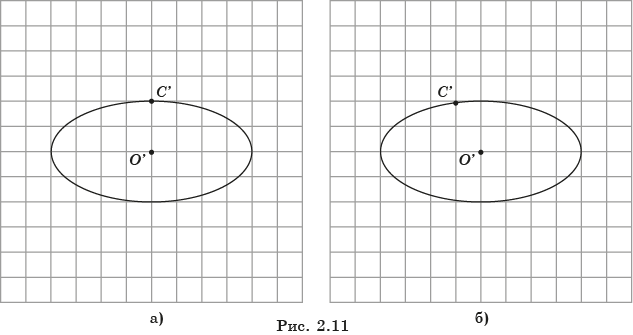 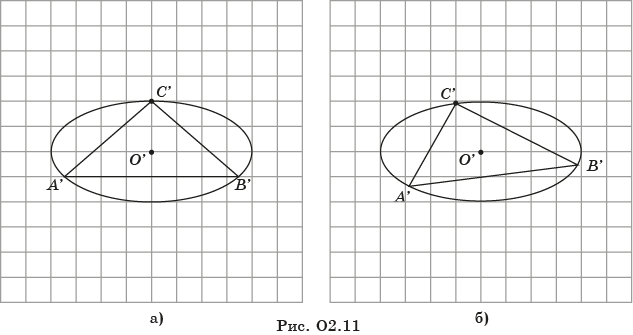 [Speaker Notes: В режиме слайдов ответы и решения появляются после кликанья мышкой]
Изобразите ортогональную проекцию правильного шестиугольника, вписанного в окружность, одна из вершин которого изображается данной точкой A’ эллипса, изображающего данную окружность (рис. 2.13).
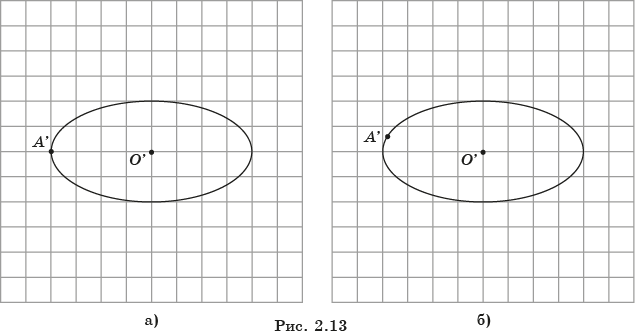 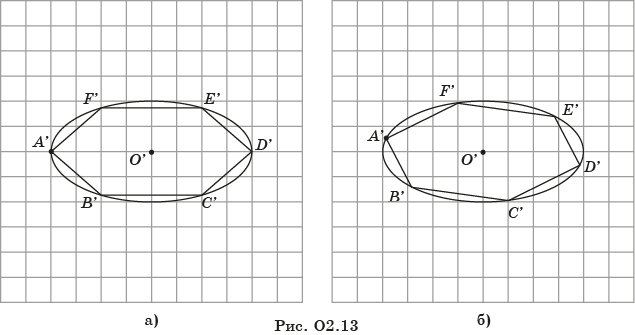 [Speaker Notes: В режиме слайдов ответы и решения появляются после кликанья мышкой]
Цилиндр, описанный около призмы
Цилиндр называется описанным около призмы, если его основания описаны около оснований призмы. Сама призма называется вписанной в цилиндр.

                         
 





	Ясно, что около призмы можно описать цилиндр тогда и только тогда, когда около её основания можно описать окружность.
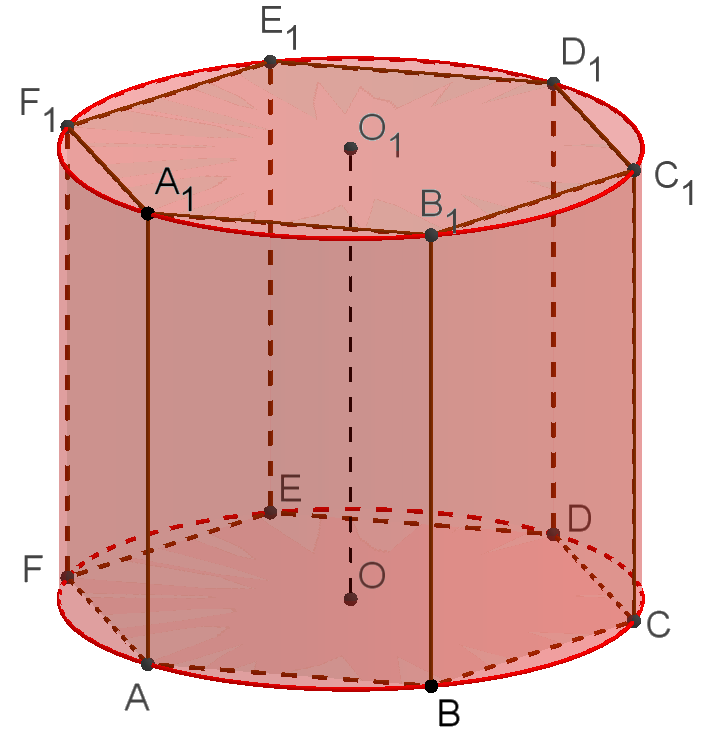 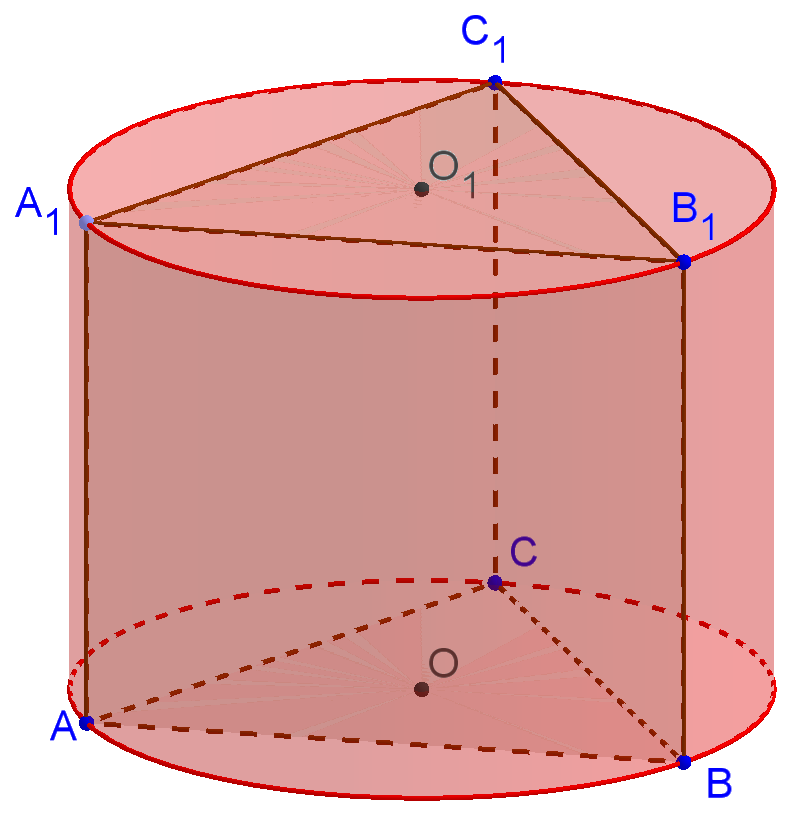 [Speaker Notes: В режиме слайдов ответы и решения появляются после кликанья мышкой]
Упражнения
Изобразите какую-нибудь правильную треугольную призму, вписанную в цилиндр. Используйте рисунок справа.
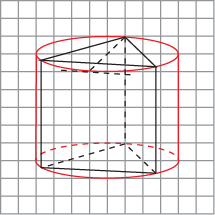 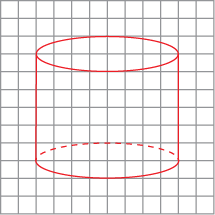 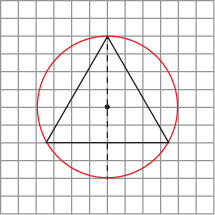 Найдите стороны основания правильной треугольной призмы, вписанной в цилиндр, радиус основания которого равен 1.
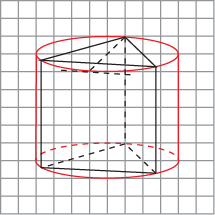 Найдите радиус основания цилиндра, описанного около правильной треугольной призмы, стороны основания которой равны 1.
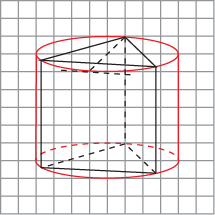 Изобразите какую-нибудь правильную четырёхугольную призму, вписанную в цилиндр. Используйте рисунок справа.
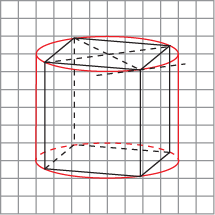 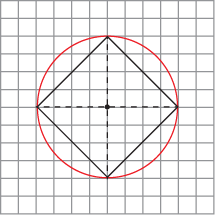 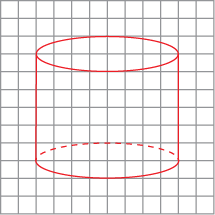 Найдите стороны основания правильной четырёхугольной призмы, вписанной в цилиндр, радиус основания которого равен 1.
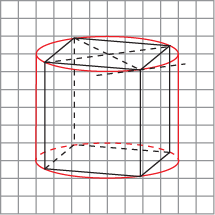 Найдите радиус основания цилиндра, описанного около правильной четырёхугольной призмы, стороны основания которой равны 1.
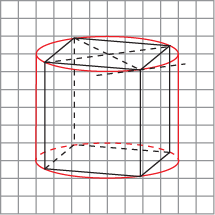 Изобразите какую-нибудь правильную шестиугольную призму, вписанную в цилиндр. Используйте рисунок справа.
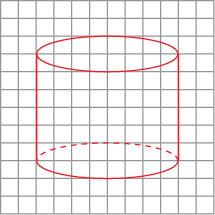 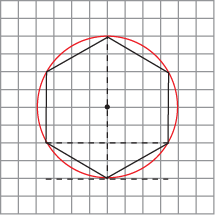 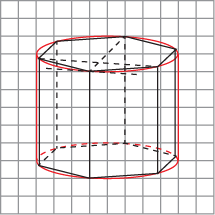 Найдите стороны основания правильной шестиугольной призмы, вписанной в цилиндр, радиус основания которого равен 1.
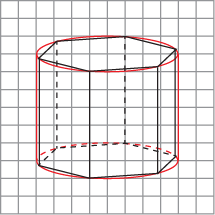 Найдите радиус основания цилиндра, описанного около правильной шестиугольной призмы, стороны основания которой равны 1.
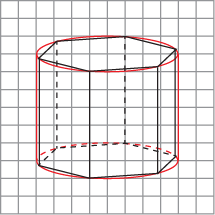 Конус, описанный около пирамиды
Конус называется описанным около пирамиды, если его вершина совпадает с вершиной пирамиды, а основание описано около основания пирамиды. Сама пирамида называется вписанной в конус.
 
            
 
	

	
	

	Теорема. Около пирамиды можно описать конус тогда и только тогда, когда около её основания можно описать окружность, и основание высоты пирамиды является центром этой окружности.
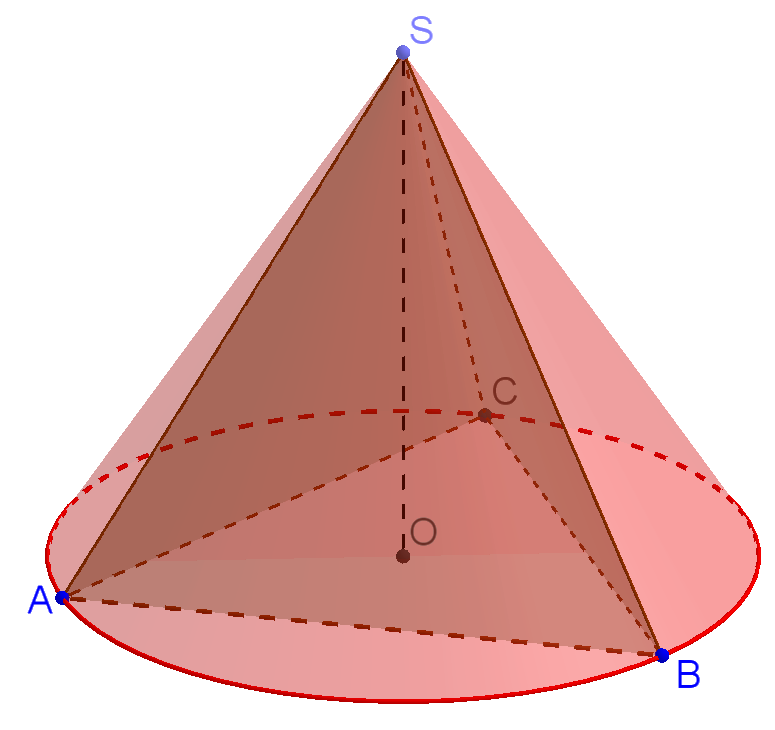 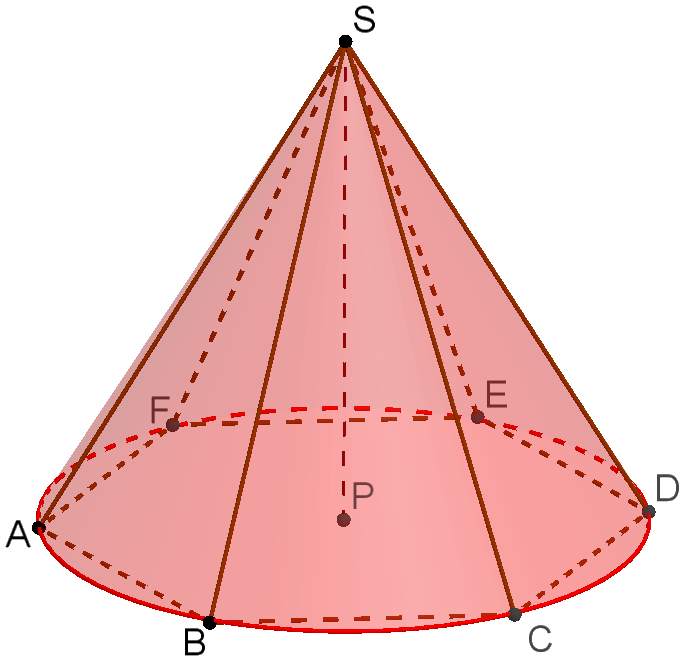 [Speaker Notes: В режиме слайдов ответы и решения появляются после кликанья мышкой]
Изобразите какую-нибудь правильную треугольную пирамиду, вписанную в конус.
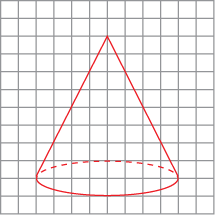 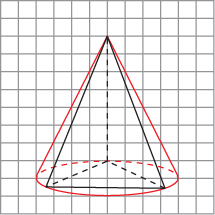 Изобразите какую-нибудь правильную четырёхугольную пирамиду, вписанную в конус.
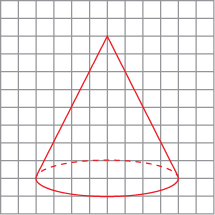 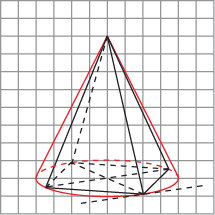 Изобразите какую-нибудь правильную шестиугольную пирамиду, вписанную в конус.
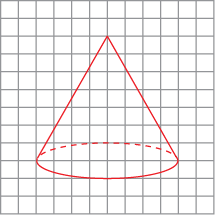 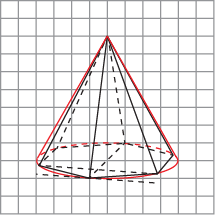 Цилиндр, вписанный в призму
Цилиндр называется вписанным в призму, если его основания вписаны в основания призмы. Сама призма называется описанной около цилиндра.








	Ясно, что в призму можно вписать цилиндр тогда и только тогда, когда в её основание можно вписать окружность.
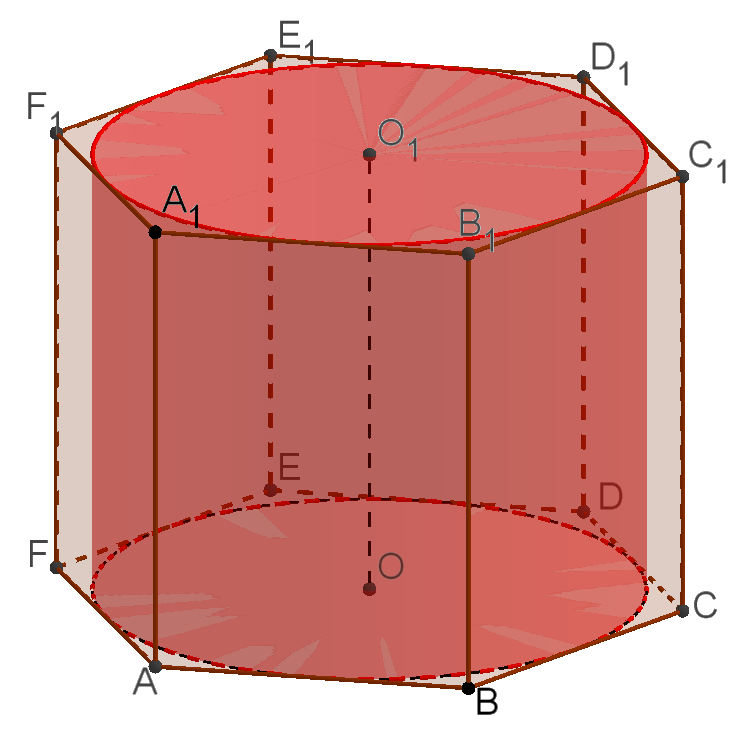 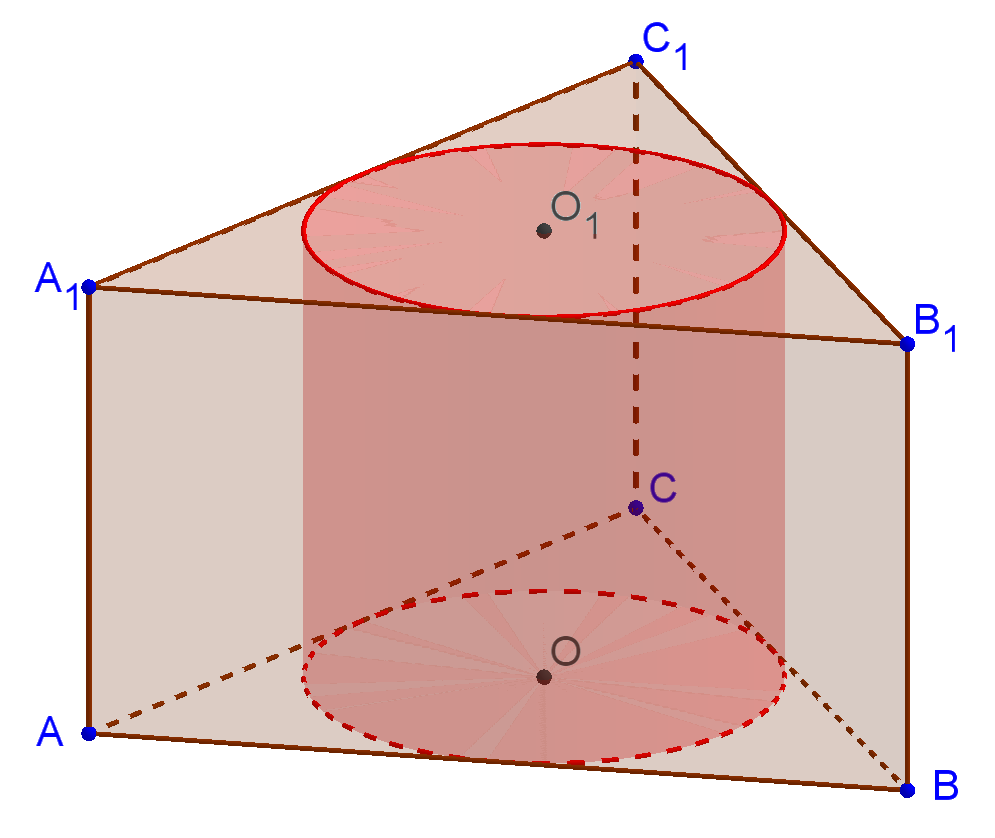 [Speaker Notes: В режиме слайдов ответы и решения появляются после кликанья мышкой]
Изобразите ортогональную проекцию квадрата, описанного около окружности, одна из точек касания которого изображается данной точкой E’ эллипса, изображающего данную окружность (рис. 2.15).
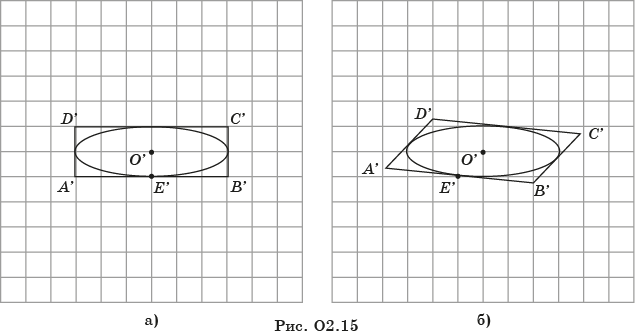 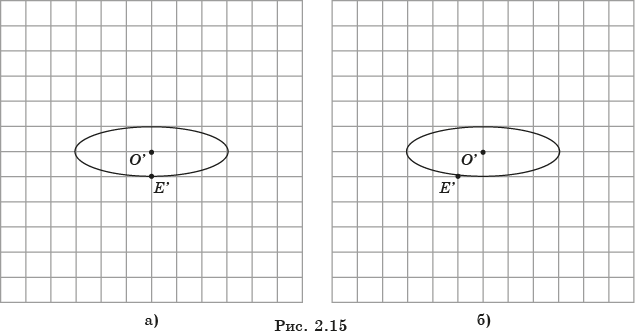 [Speaker Notes: В режиме слайдов ответы и решения появляются после кликанья мышкой]
Изобразите ортогональную проекцию правильного треугольника, описанного около окружности, одна из точек касания которого изображается данной точкой D’ эллипса, изображающего данную окружность (рис. 2.15).
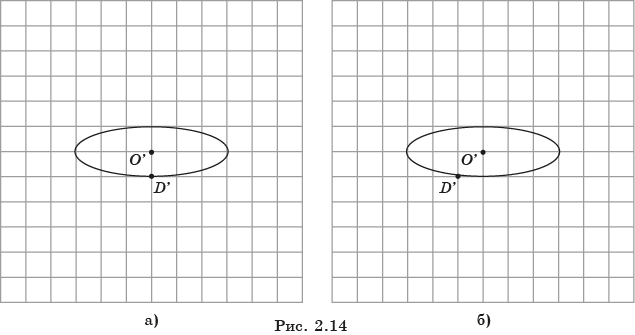 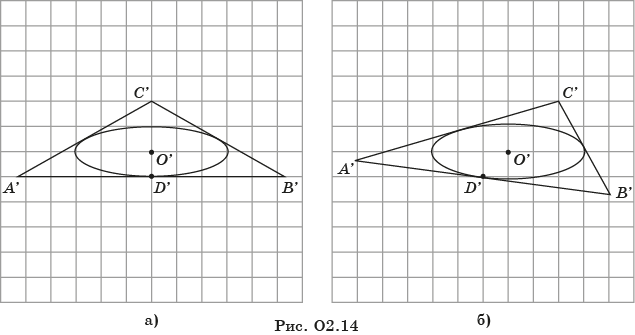 [Speaker Notes: В режиме слайдов ответы и решения появляются после кликанья мышкой]
Изобразите ортогональную проекцию правильного шестиугольника, описанного около окружности, одна из точек касания которого изображается данной точкой G’ эллипса, изображающего данную окружность (рис. 2.15).
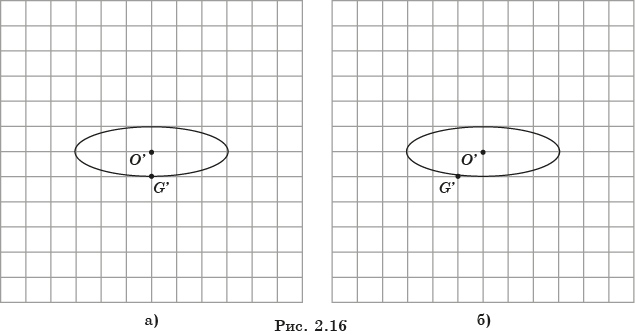 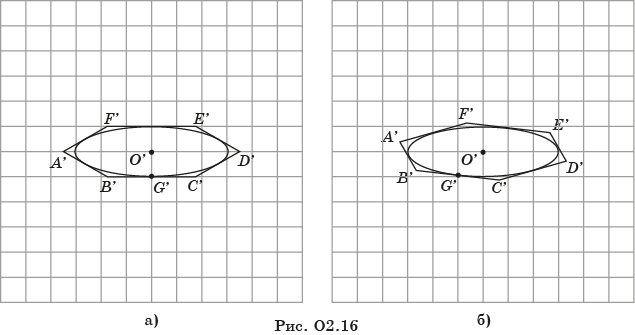 [Speaker Notes: В режиме слайдов ответы и решения появляются после кликанья мышкой]
Изобразите какую-нибудь правильную треугольную призму, описанную около цилиндра. Используйте рисунок справа.
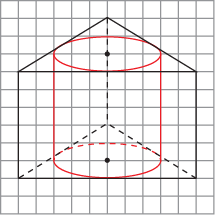 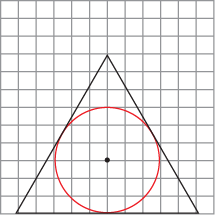 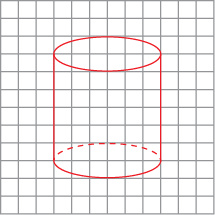 Найдите радиус основания цилиндра, вписанного в правильную треугольную призму, стороны основания которой равны 1.
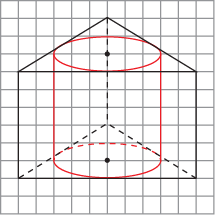 Найдите стороны основания правильной треугольной призмы, описанной около цилиндра, радиус основания которого равен 1.
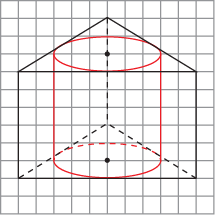 Найдите радиус основания цилиндра, вписанного в треугольную призму, основанием которой является прямоугольный треугольник с катетами, равными 3 и 4.
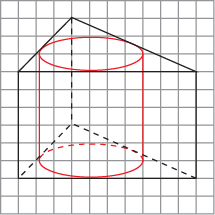 Изобразите какую-нибудь правильную четырёхугольную призму, описанную около цилиндра. Используйте рисунок справа.
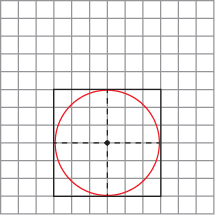 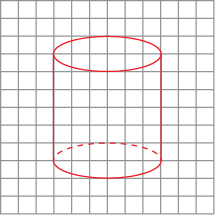 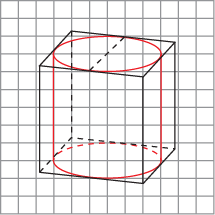 Найдите стороны основания правильной четырёхугольной призмы, описанной около цилиндра, радиус основания которого равен 1.
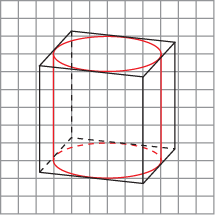 Найдите радиус основания цилиндра, вписанного в правильную четырёхугольную призму, стороны основания которой равны 1.
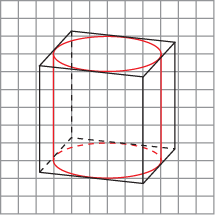 Конус, вписанный в пирамиду
Конус называется вписанным в пирамиду, если его вершина совпадает с вершиной пирамиды, а основание вписано в основание пирамиды. Сама пирамида называется описанной около конуса.







	
	Теорема. В пирамиду можно вписать конус тогда и только тогда, когда в её основание можно вписать окружность, и основание высоты пирамиды является центром этой окружности.
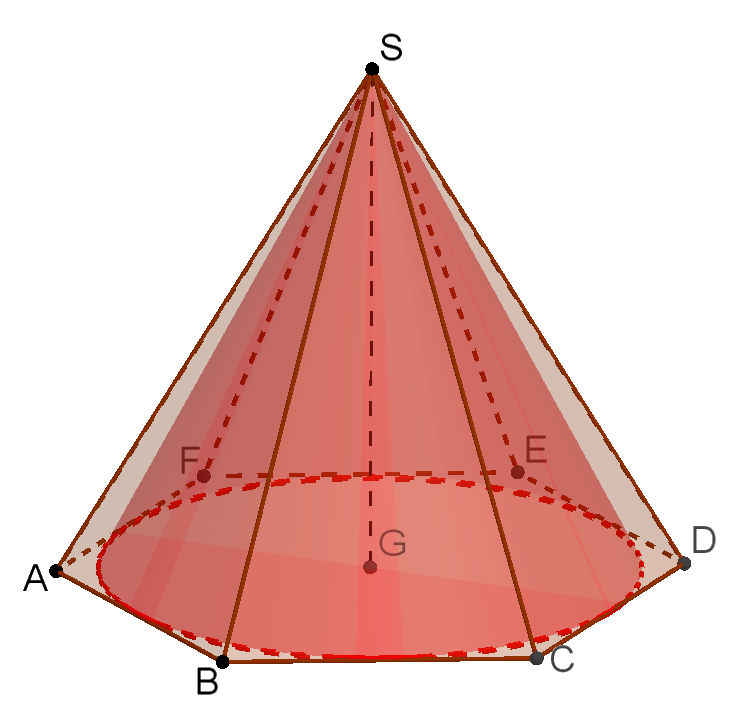 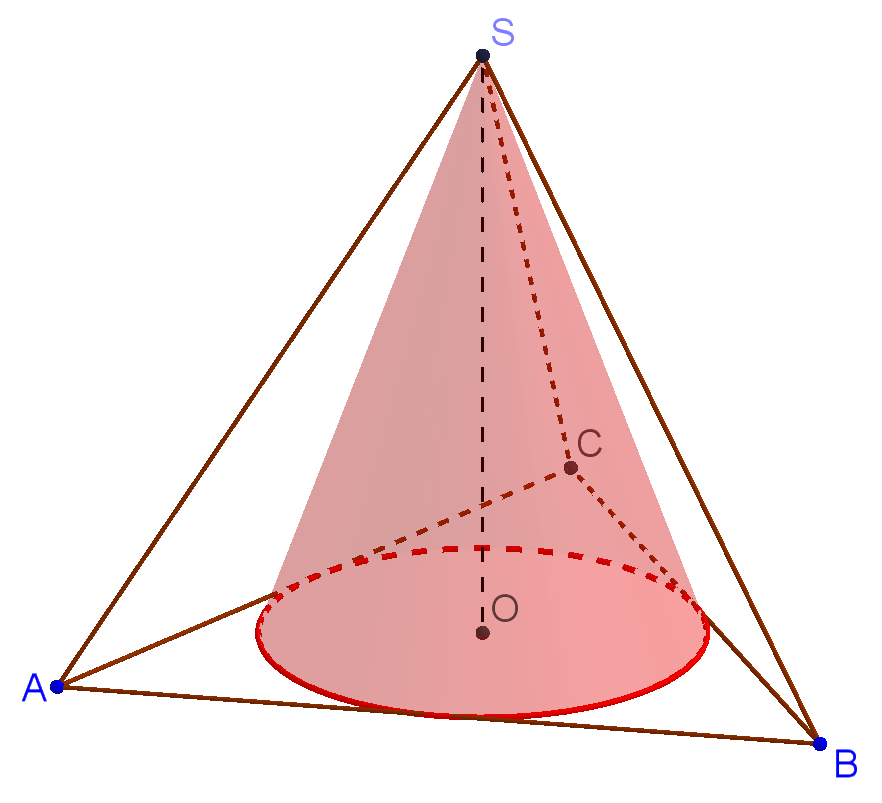 [Speaker Notes: В режиме слайдов ответы и решения появляются после кликанья мышкой]
Упражнения
Изобразите какую-нибудь треугольную пирамиду, описанную около конуса.
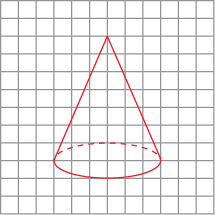 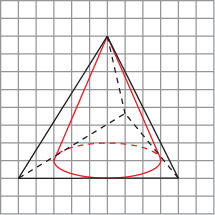 Изобразите какую-нибудь правильную треугольную пирамиду, описанную около конуса.
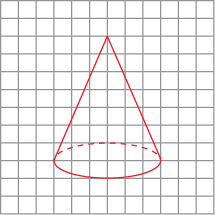 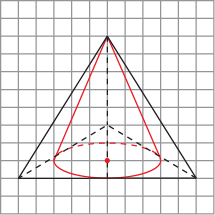 Изобразите какую-нибудь правильную четырёхугольную пирамиду, описанную около конуса.
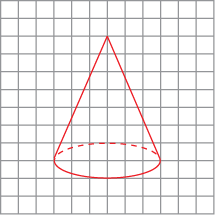 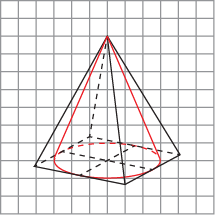 Изобразите какую-нибудь правильную шестиугольную пирамиду, описанную около конуса.
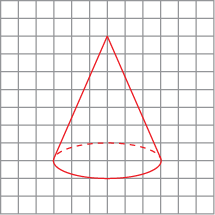 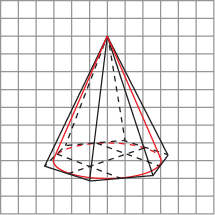 СФЕРА И КУБ
Типичная ошибка в изображении сферы, вписанной в куб, показана на рисунке а. Она заключается в том, что сфера изображена в ортогональной проекции, а куб – в параллельной. 	Правильное изображение показано на рисунке б.
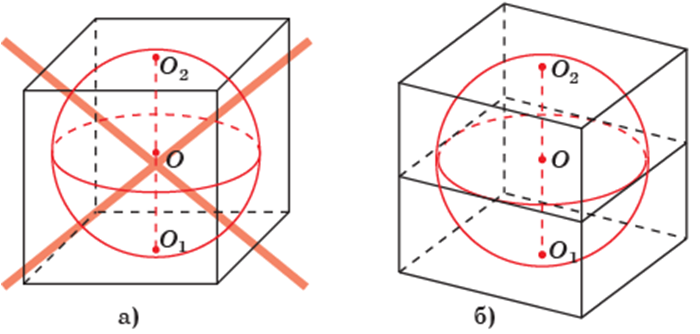 [Speaker Notes: В режиме слайдов ответы и решения появляются после кликанья мышкой]
Неправильное изображение сферы, вписанной в куб
Правильное изображение сферы, вписанной в куб
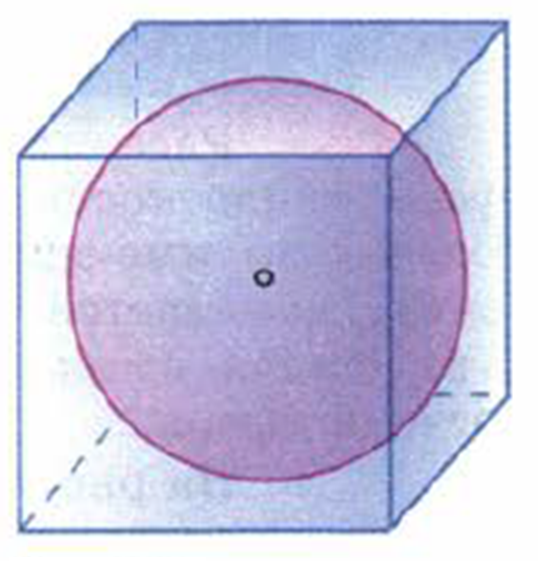 [Speaker Notes: В режиме слайдов ответы и решения появляются после кликанья мышкой]
На рисунке изображена сфер, вписанная в куб.
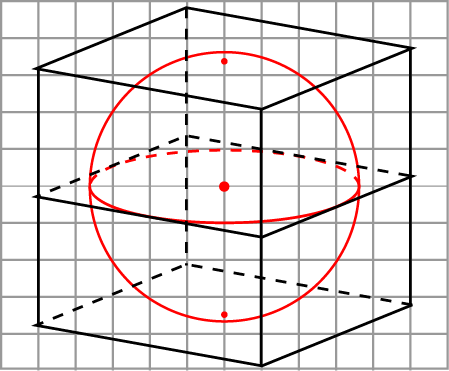 Сфера, вписанная в призму
Теорема. В прямую призму можно вписать сферу тогда и только тогда, когда в ее основание можно вписать окружность, и высота призмы равна диаметру этой окружности.
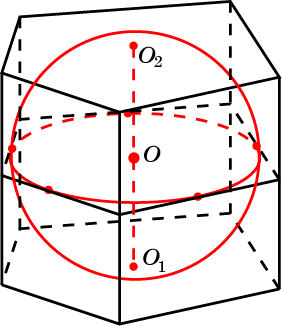 [Speaker Notes: В режиме слайдов ответы и решения появляются после кликанья мышкой]
Упражнения
Найдите сторону основания правильной треугольной призмы, в которую вписана сфера, радиусом 1.
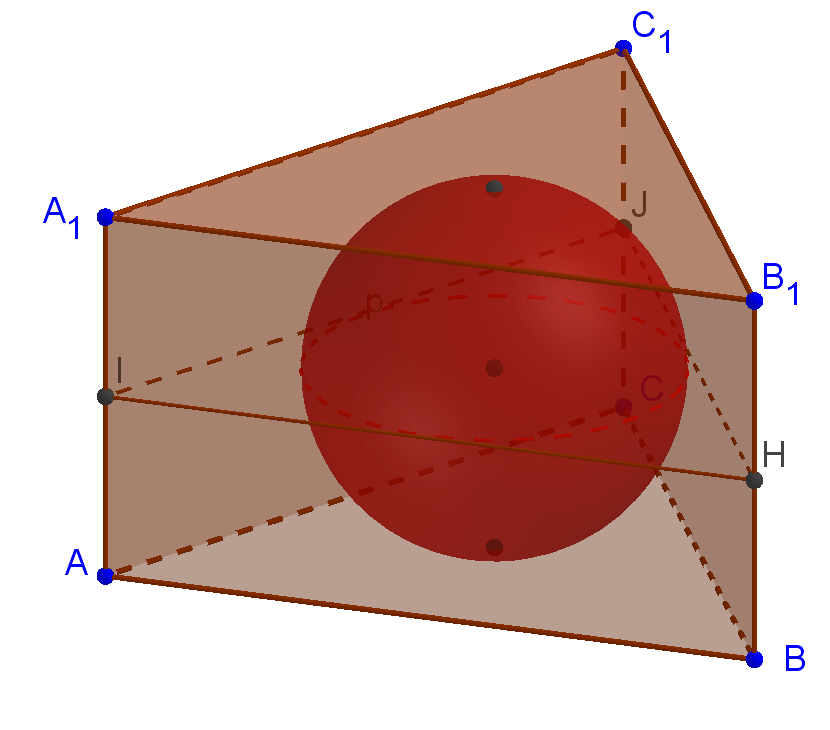 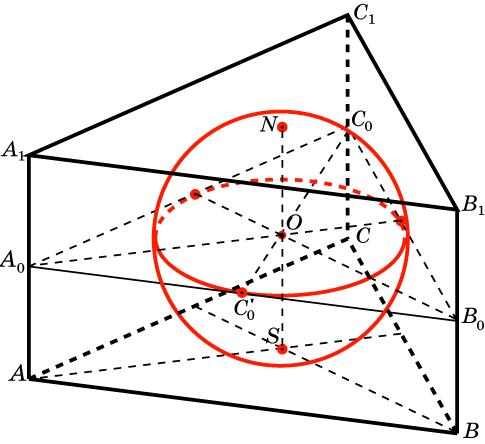 [Speaker Notes: В режиме слайдов ответы и решения появляются после кликанья мышкой]
Найдите высоту правильной шестиугольной призмы, стороны основания которой равны 1, и в которую вписана сфера.
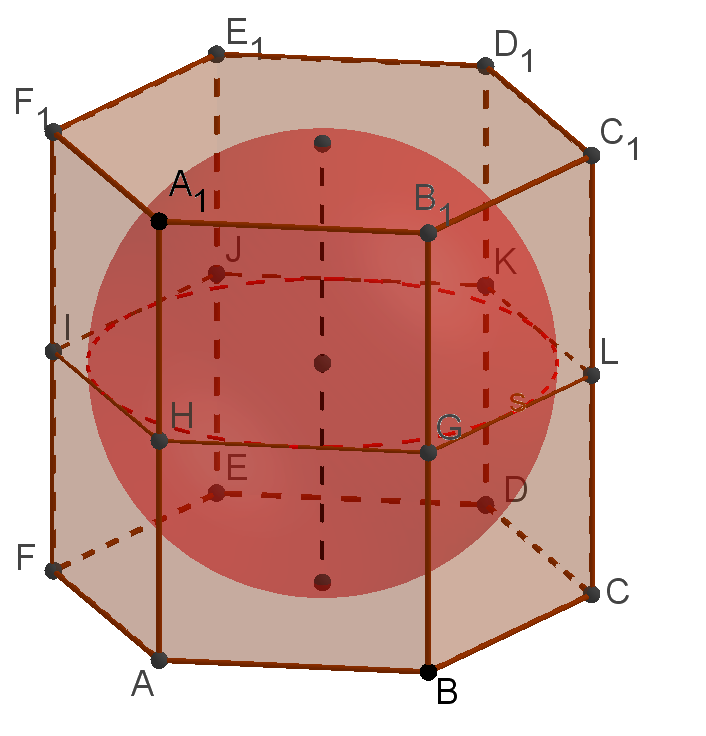 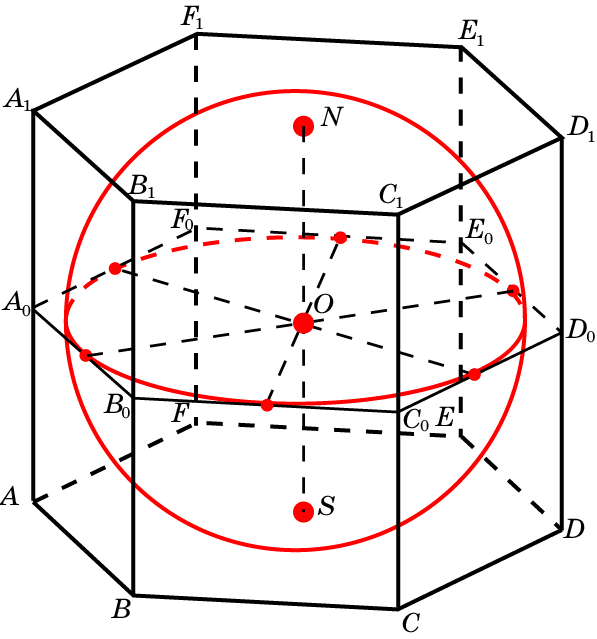 [Speaker Notes: В режиме слайдов ответы и решения появляются после кликанья мышкой]
Сфера, описанная около призмы
Теорема. Около прямой призмы можно описать сферу тогда и только тогда, когда около основания этой призмы можно описать окружность. Ее центром будет точка O, являющаяся серединой отрезка, соединяющего центры окружностей, описанных около оснований призмы.
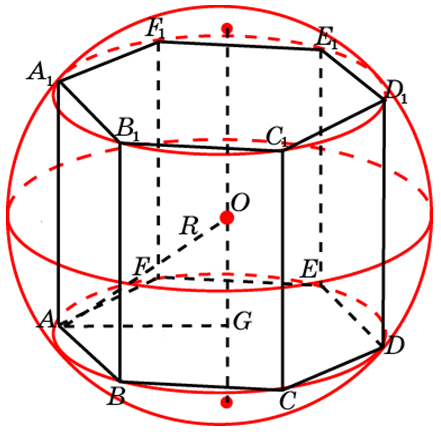 Для нахождения радиуса описанной сферы заметим, что эта сфера будет описана около цилиндра, описанного около призмы.
	Следовательно, радиус сферы, описанной около призмы, равен радиусу сферы, описанной около цилиндра, описанного около этой призмы.
[Speaker Notes: В режиме слайдов ответы и решения появляются после кликанья мышкой]
Найдите радиус сферы, описанной около единичного куба.
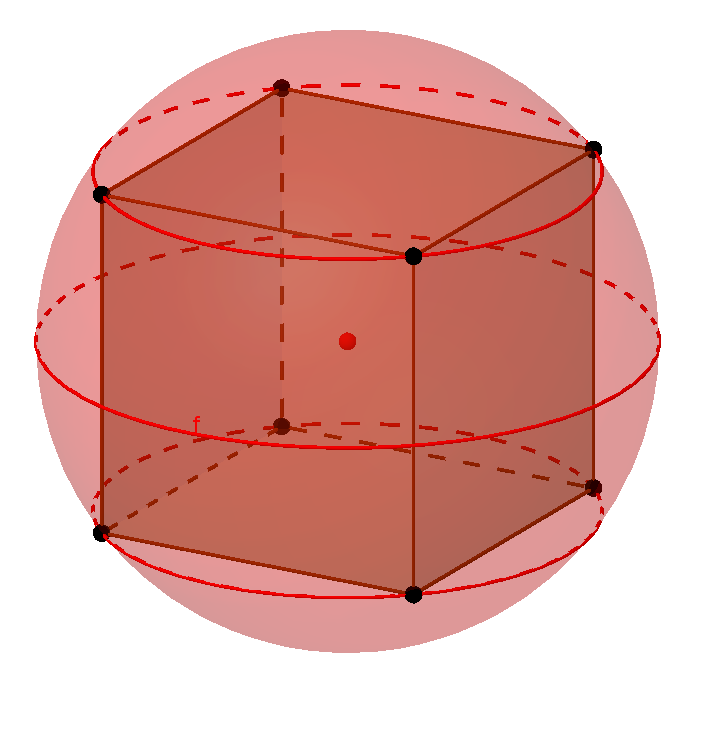 [Speaker Notes: В режиме слайдов ответы и решения появляются после кликанья мышкой]
Изображение куба, вписанного в сферу.
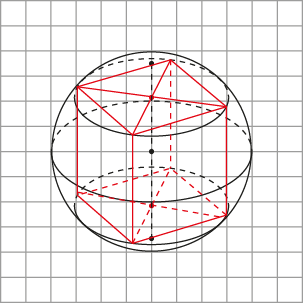 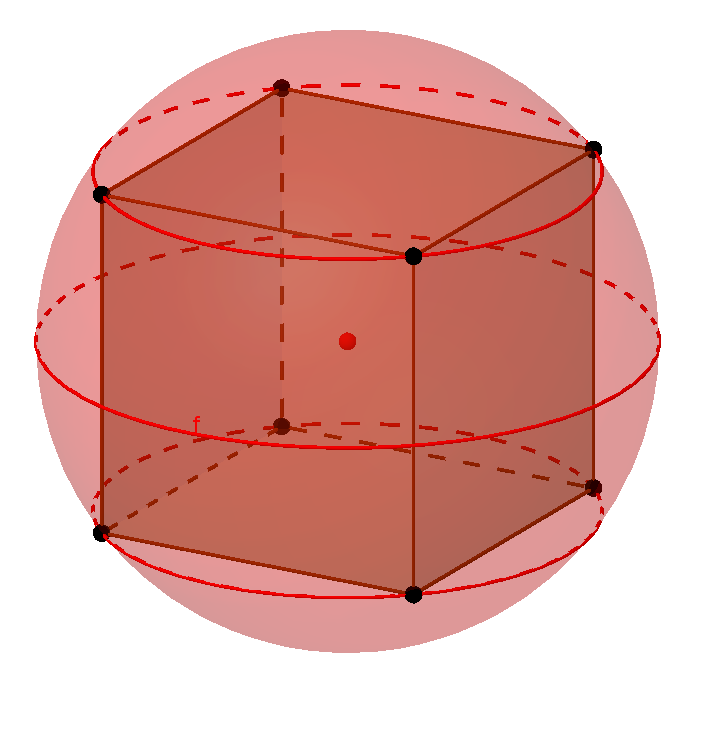 [Speaker Notes: В режиме слайдов ответы и решения появляются после кликанья мышкой]
Найдите радиус сферы, описанной около прямоугольного параллелепипеда, рёбра которого, выходящие из одной вершины, равны 2, 4, 4.
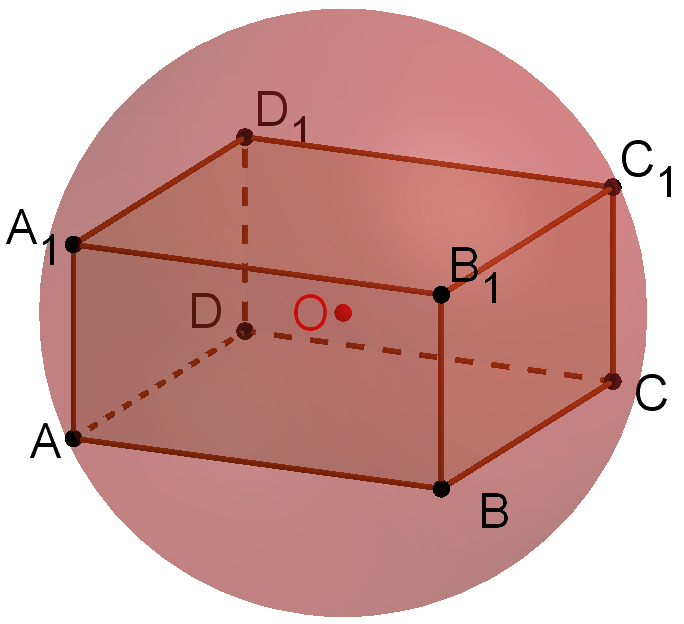 Ответ. 3.
[Speaker Notes: В режиме слайдов ответы и решения появляются после кликанья мышкой]
3. Найдите радиус сферы, описанной около правильной треугольной призмы, рёбра которой равны 1.
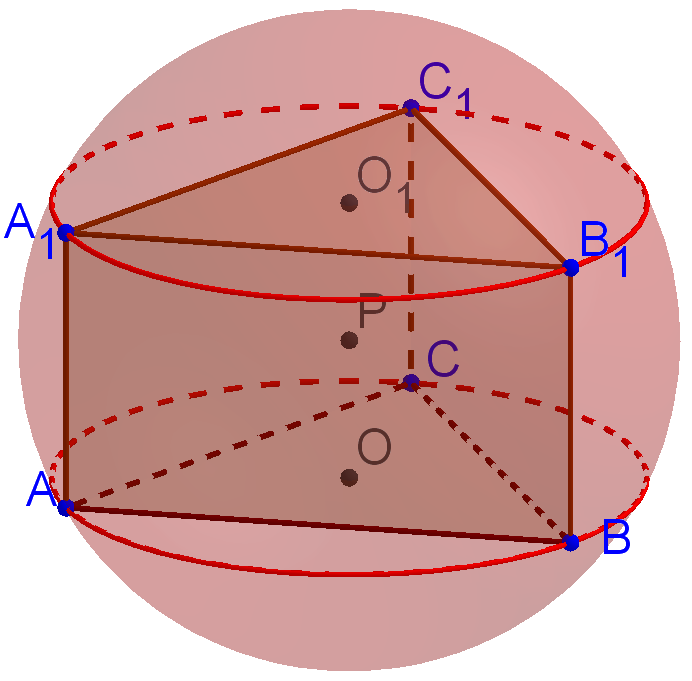 [Speaker Notes: В режиме слайдов ответы и решения появляются после кликанья мышкой]
Найдите радиус сферы, описанной около прямой треугольной призмы, в основании которой прямоугольный треугольник со сторонами 3, 4, 5, а боковые рёбра равны 5.
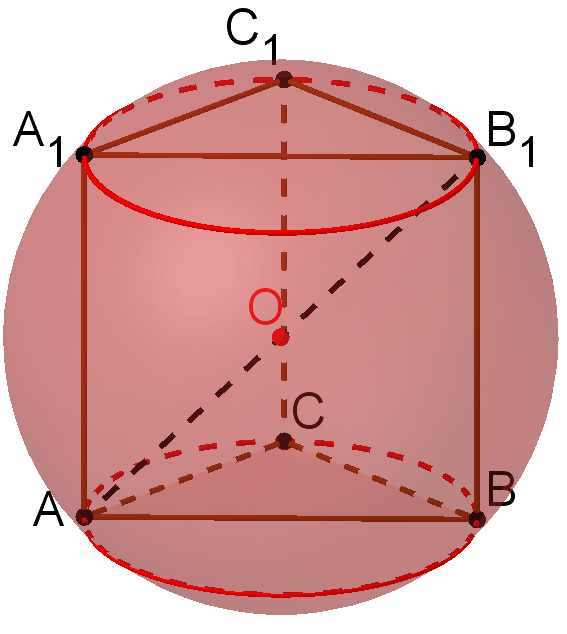 [Speaker Notes: В режиме слайдов ответы и решения появляются после кликанья мышкой]
Найдите радиус сферы, описанной около правильной шестиугольной призмы, стороны основания которой равны 1, а боковые рёбра равны 2.
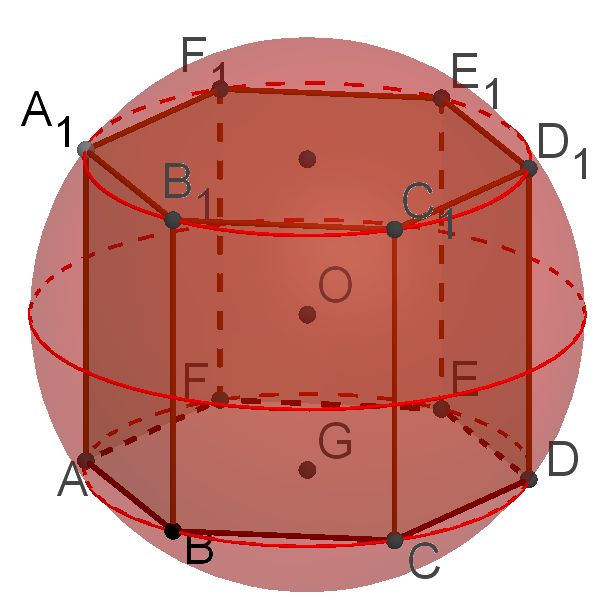 [Speaker Notes: В режиме слайдов ответы и решения появляются после кликанья мышкой]
Сфера, вписанная в пирамиду
Теорема. В любую треугольную пирамиду можно вписать сферу. Её центром является точка пересечения биссектральных полуплоскостей двугранных углов, образованных плоскостью основания и плоскостями боковых граней пирамиды.
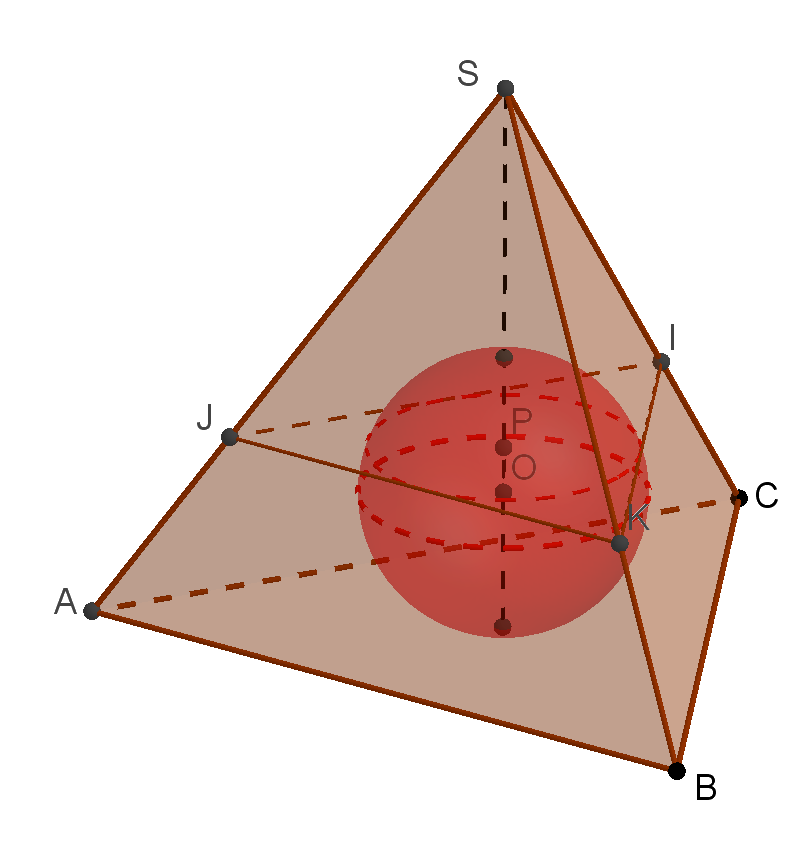 [Speaker Notes: В режиме слайдов ответы и решения появляются после кликанья мышкой]
Построение сферы, вписанной в правильную треугольную пирамиду в программе GeoGebra.
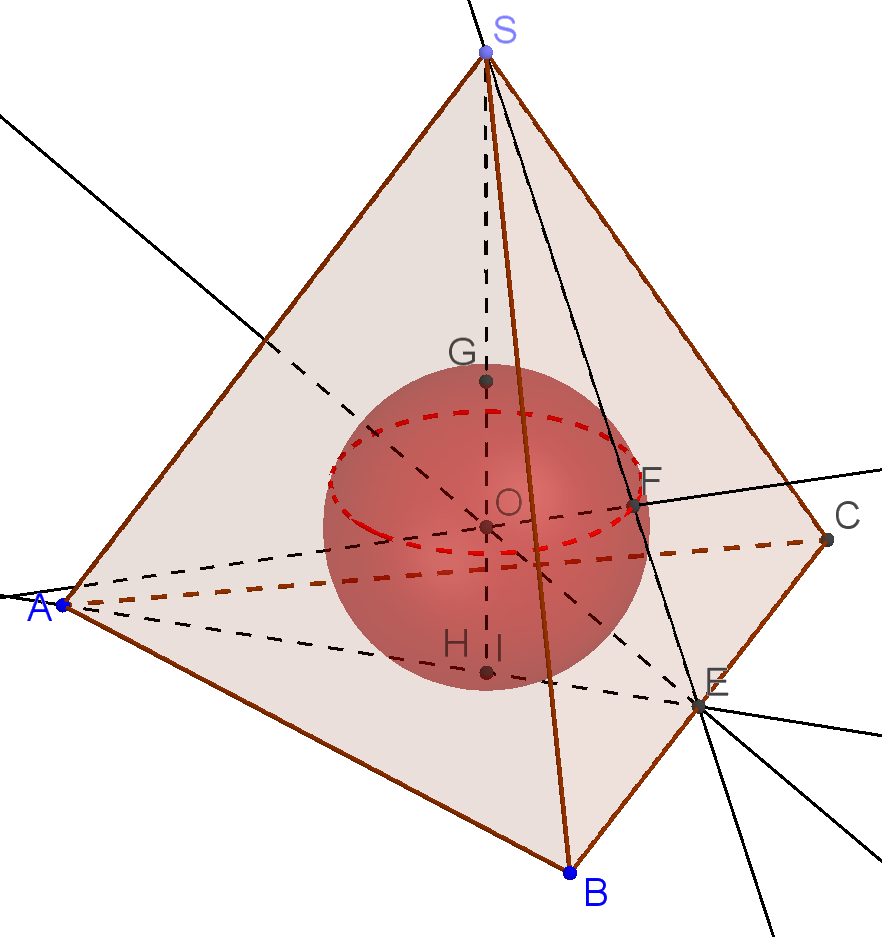 Найдите радиус сферы, вписанной в правильную треугольную пирамиду, все рёбра которой равны 1.
Решение. Для нахождения радиуса сферы, вписанной в правильную треугольную пирамиду, заметим, что эта сфера будет вписана в конус, вписанный в эту пирамиду. Следовательно, радиус этой сферы равен радиусу сферы, вписанной в конус, вписанный в эту пирамиду.
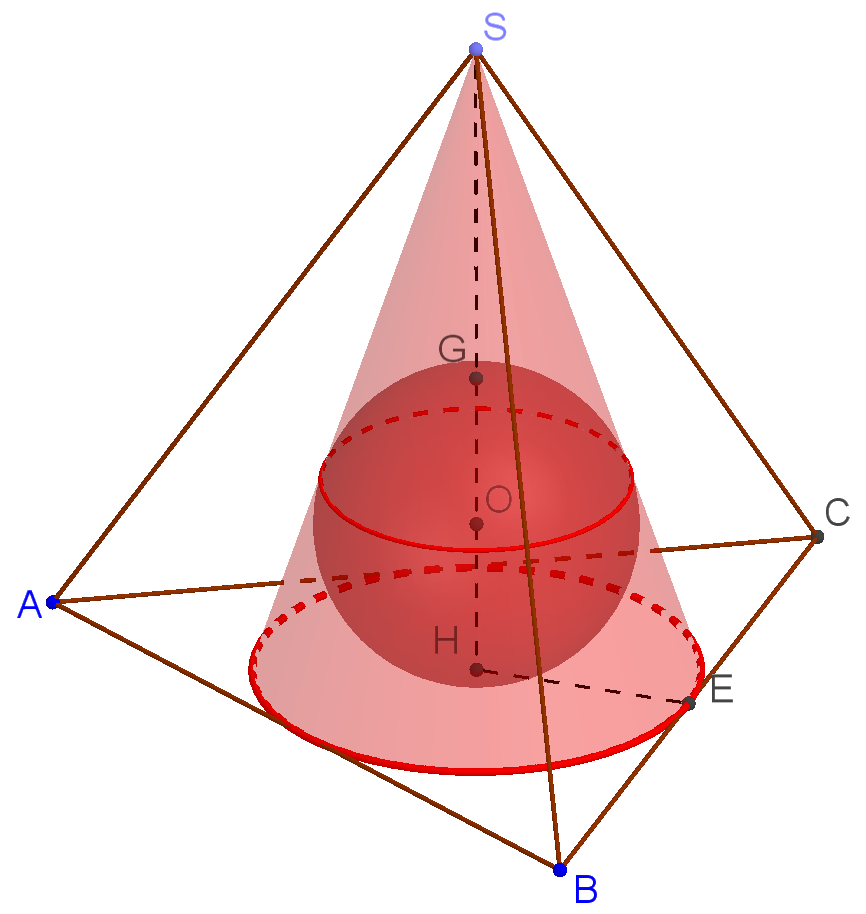 Построение сферы, вписанной в правильную четырёхугольную пирамиду в программе GeoGebra.
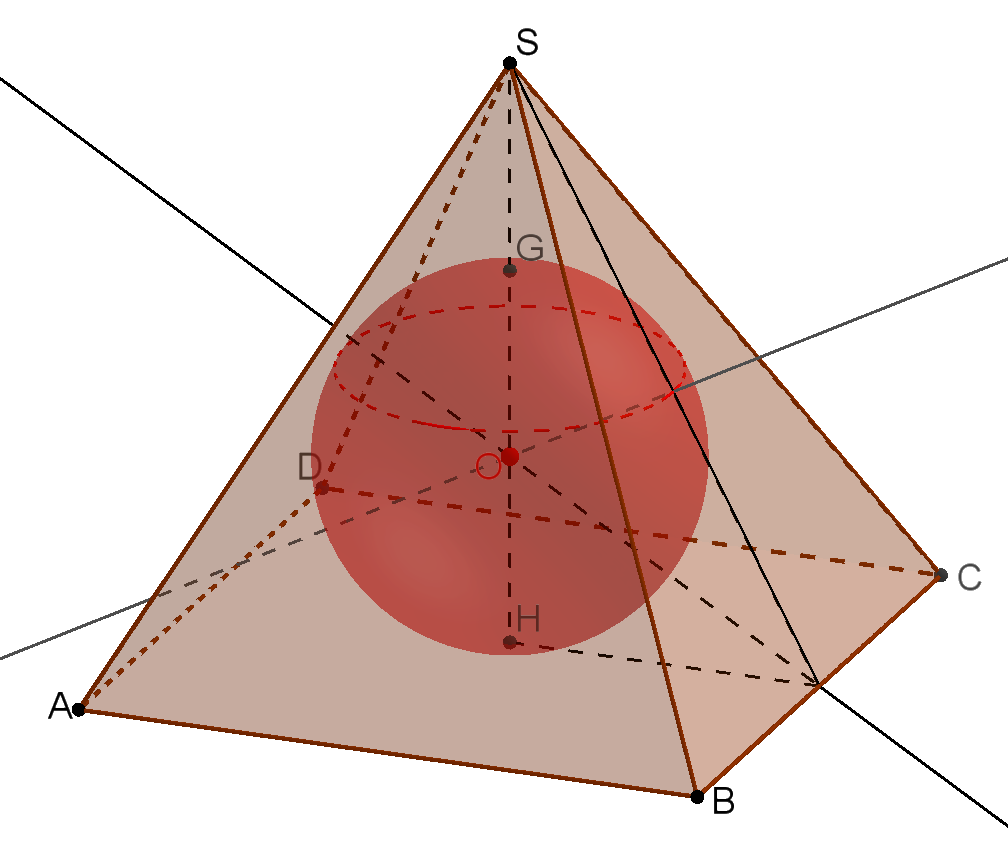 Найдите радиус сферы, вписанной в правильную четырёхугольную пирамиду, все рёбра которой равны 1.
Решение. Для нахождения радиуса сферы, вписанной в правильную четырёхугольную пирамиду, заметим, что эта сфера будет вписана в конус, вписанный в эту пирамиду. Следовательно, радиус этой сферы равен радиусу сферы, вписанной в конус, вписанный в эту пирамиду.
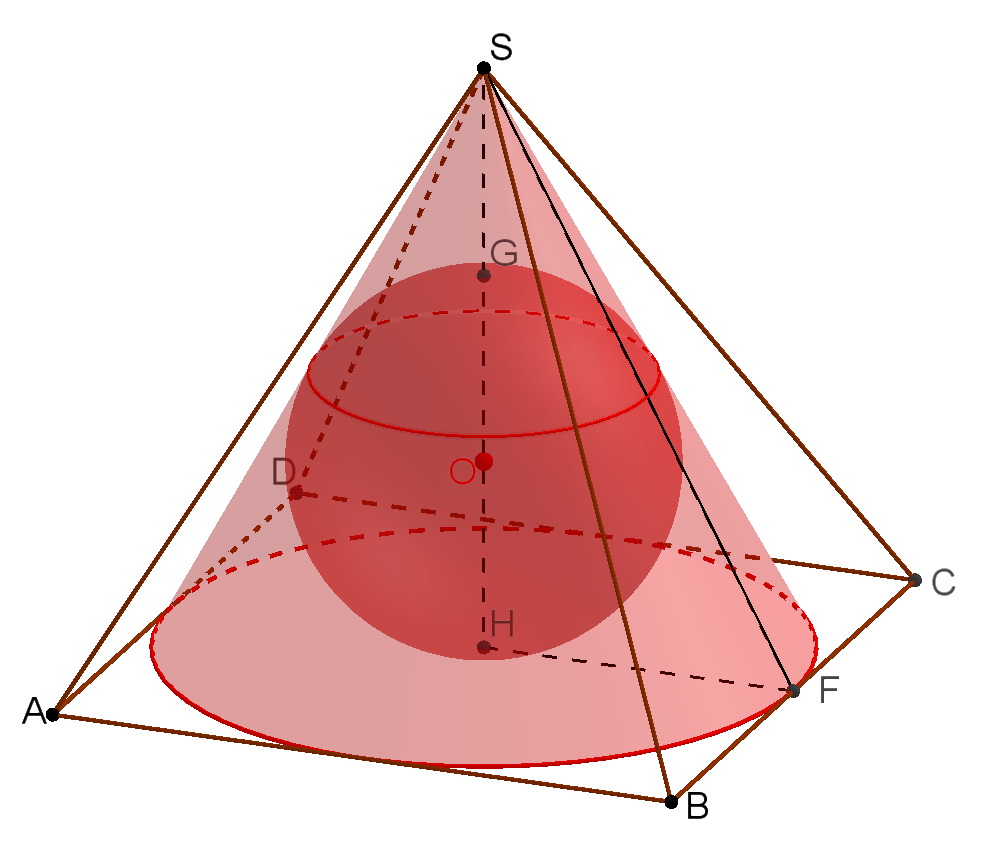 Найдите радиус сферы, вписанной в правильную четырёхугольную пирамиду, стороны основания которой равны 2, а двугранные углы при основании равны 60о.
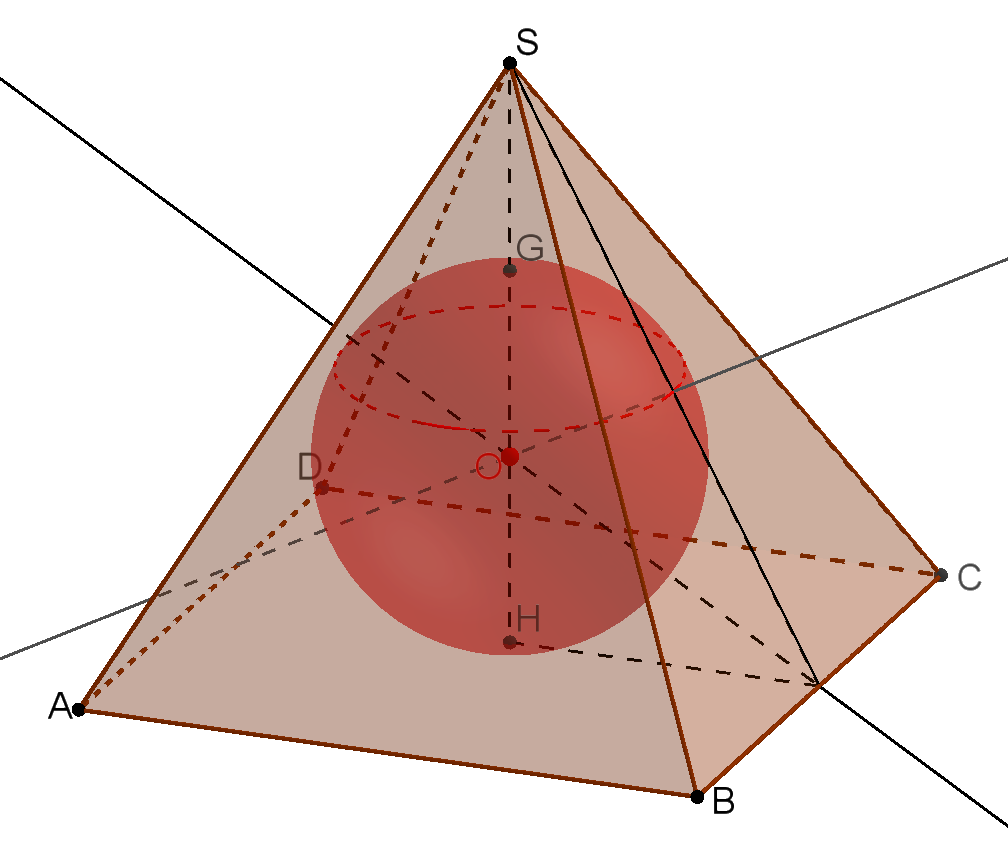 Построение сферы, вписанной в правильную шестиугольную пирамиду в программе GeoGebra.
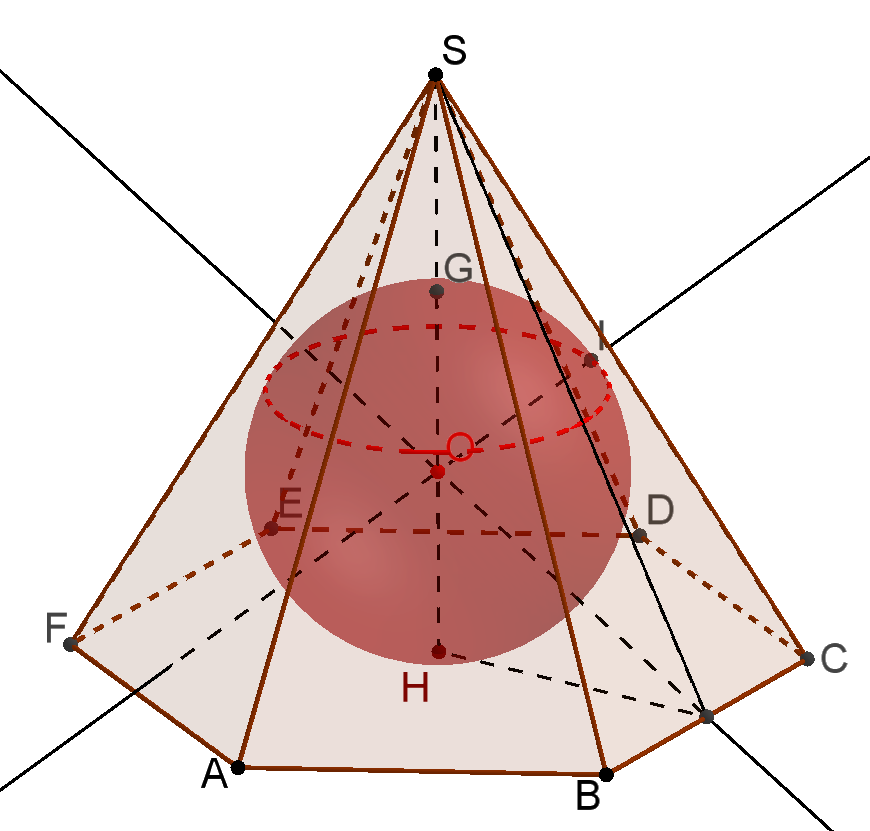 Найдите радиус сферы, вписанной в правильную шестиугольную пирамиду, стороны основания которой равны 1, а боковые рёбра равны 2.
Решение. Для нахождения радиуса сферы, вписанной в правильную шестиугольную пирамиду, заметим, что эта сфера будет вписана в конус, вписанный в эту пирамиду. Следовательно, радиус этой сферы равен радиусу сферы, вписанной в конус, вписанный в эту пирамиду.
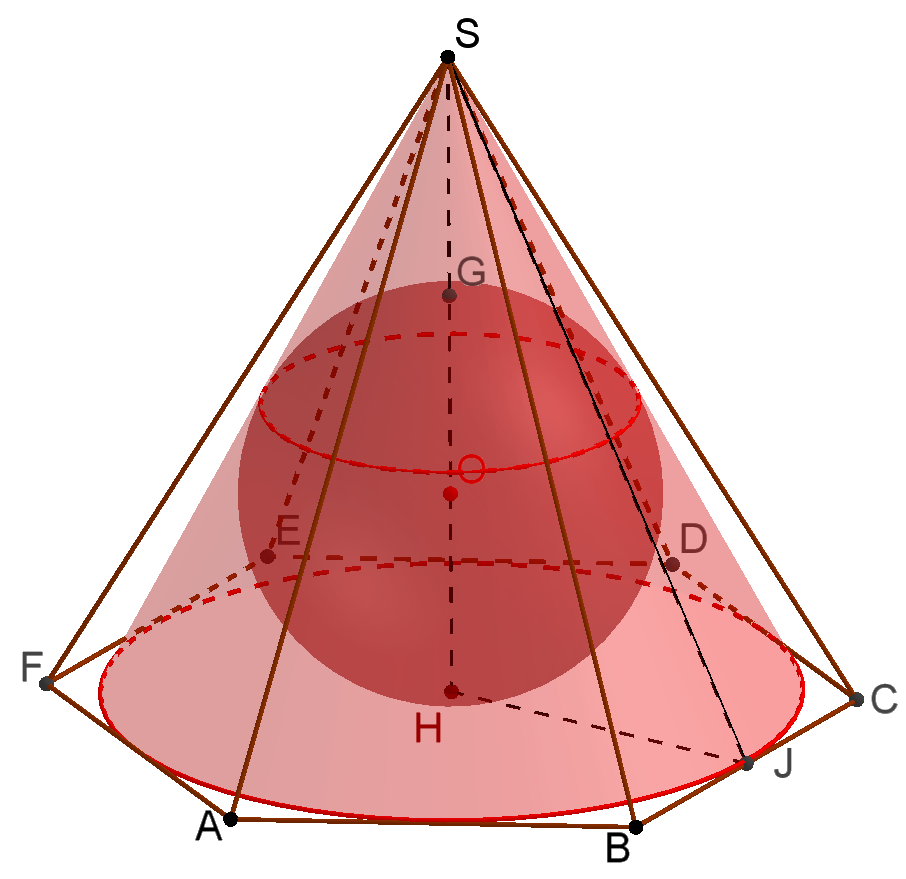 Сфера, описанная около пирамиды
Теорема. Около пирамиды можно описать сферу тогда и только тогда, когда около основания этой пирамиды можно описать окружность. Её центром является точка пересечения перпендикуляра, проходящего через центр этой окружности и перпендикулярного плоскости основания, и плоскости, проходящей через середину бокового ребра и перпендикулярной этому ребру.
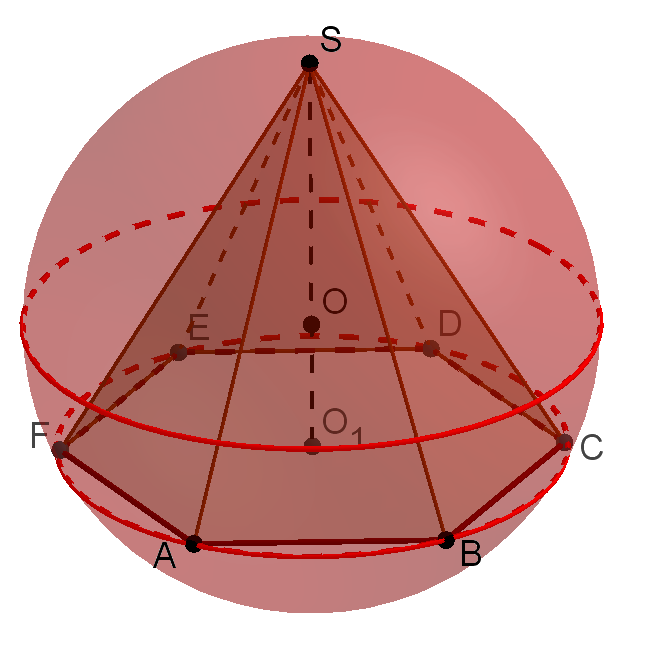 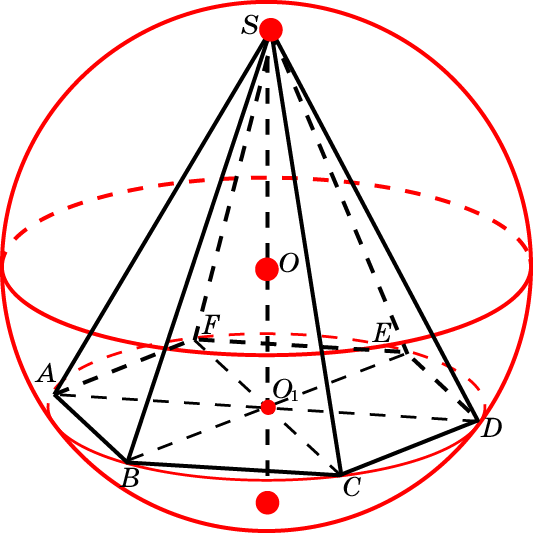 [Speaker Notes: В режиме слайдов ответы и решения появляются после кликанья мышкой]
Построение центра сферы, описанной около правильной четырёхугольной пирамиды в программе GeoGebra.
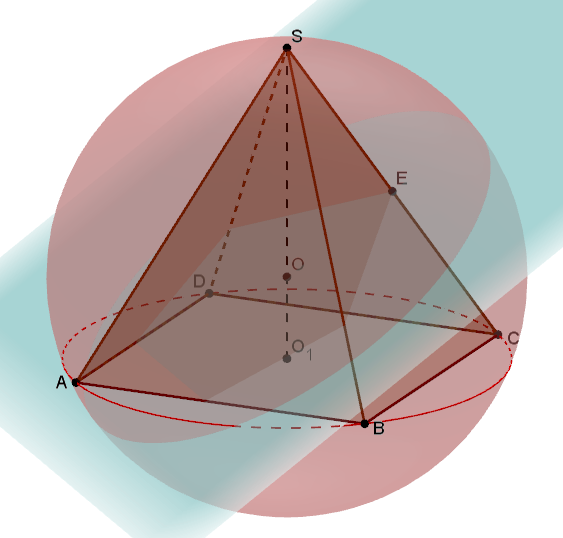 [Speaker Notes: В режиме слайдов ответы и решения появляются после кликанья мышкой]
Для нахождения радиуса сферы, описанной около правильной пирамиды, заметим, что эта сфера будет описана около конуса, описанного около пирамиды. Следовательно, радиус сферы, описанной около пирамиды, равен радиусу сферы, описанной около конуса, описанного около этой пирамиды.
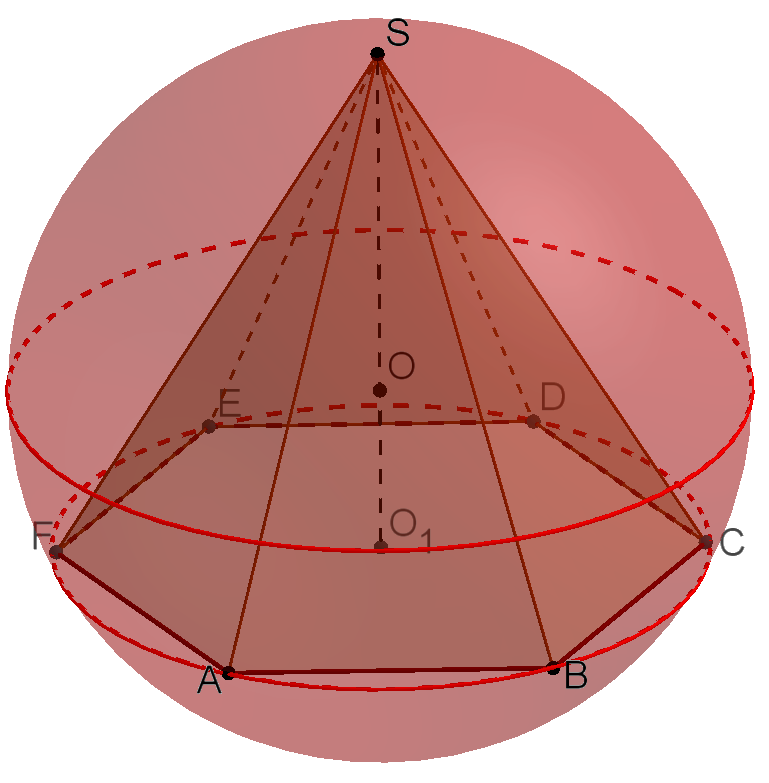 [Speaker Notes: В режиме слайдов ответы и решения появляются после кликанья мышкой]
Найдите радиус сферы, описанной около единичного тетраэдра.
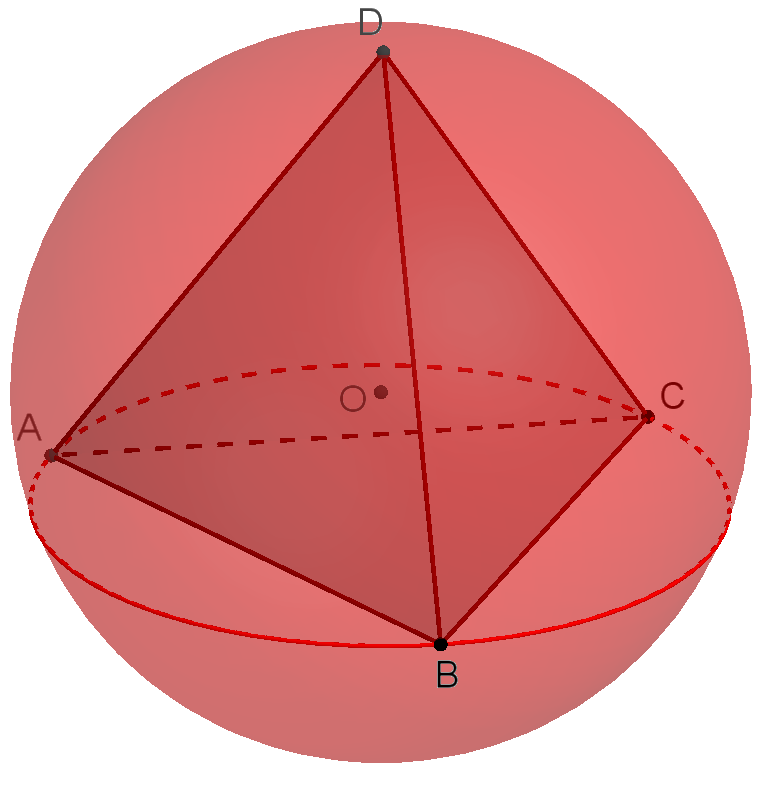 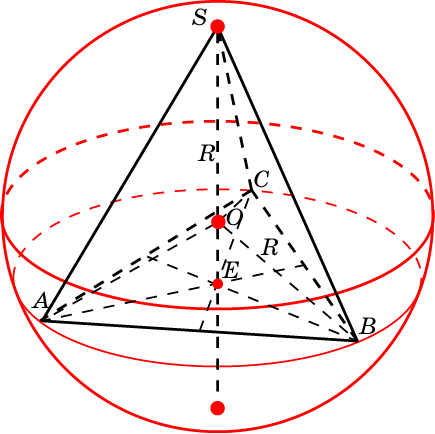 Найдите радиус сферы, описанной около правильной четырёхугольной пирамиды, рёбра которой равны 1.
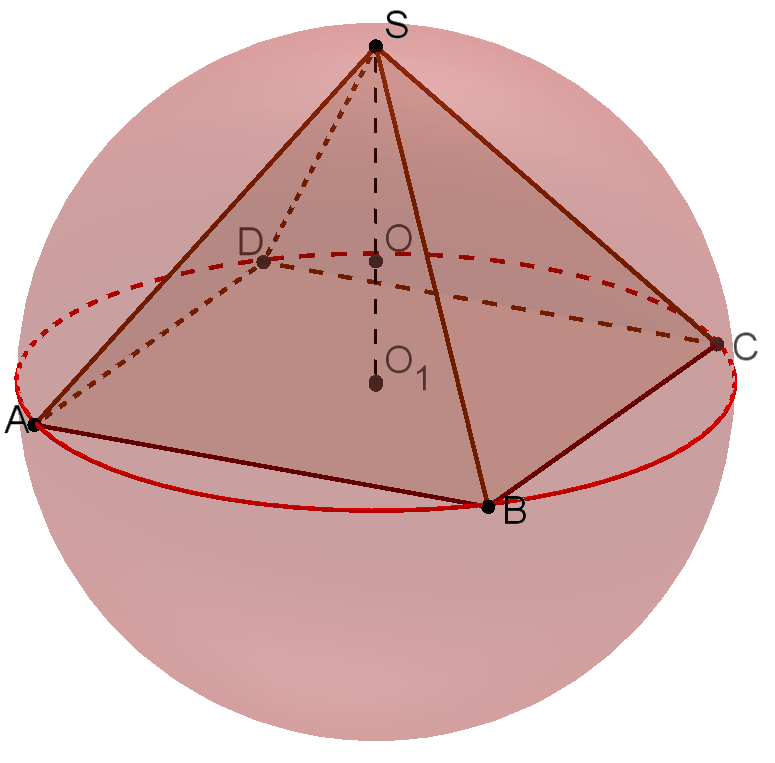 3. Найдите радиус сферы, описанной около правильной шестиугольной пирамиды, стороны основания которой равны 1, а боковые рёбра равны 2.
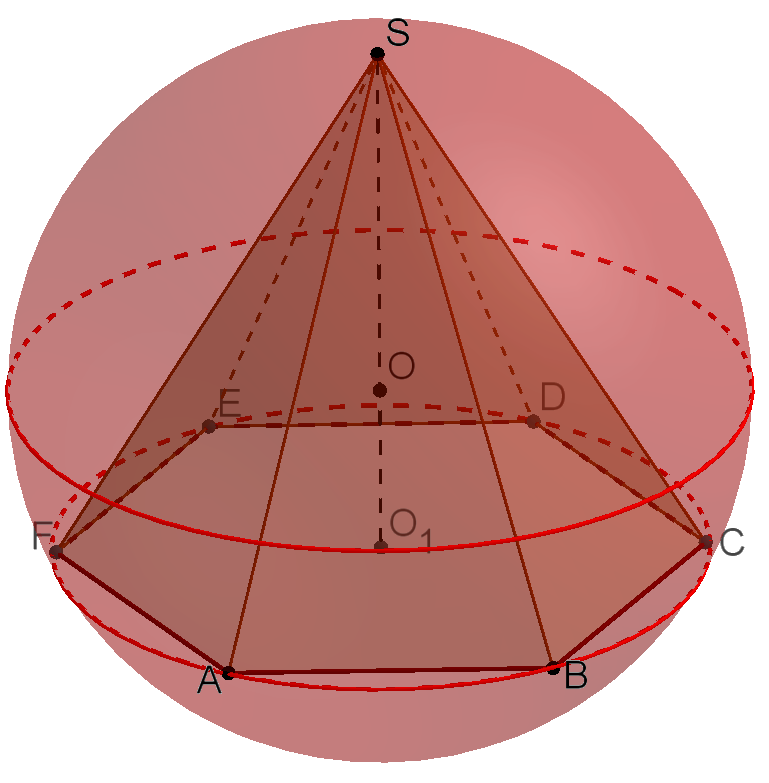 На рисунках изображены сферы, описанные около октаэдра, икосаэдра и додекаэдра
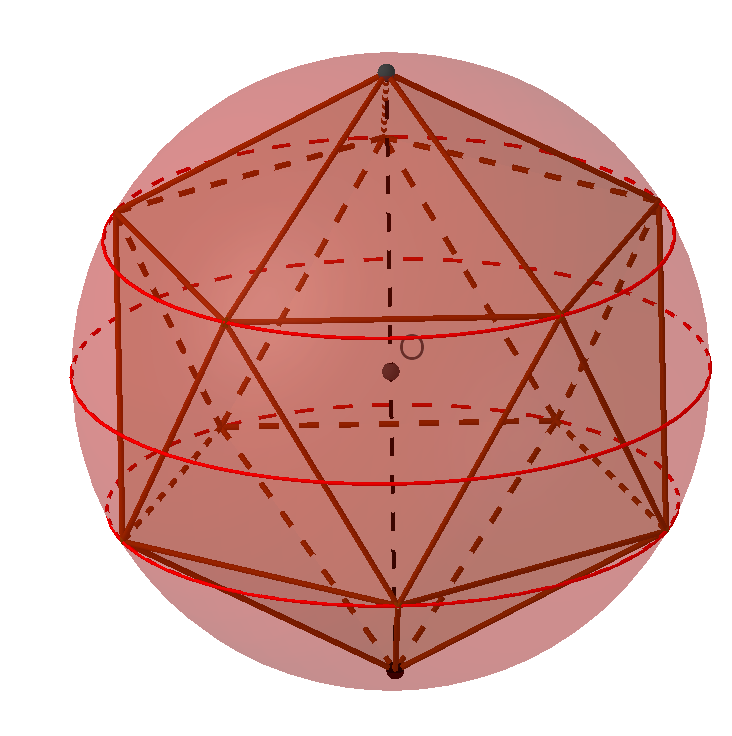 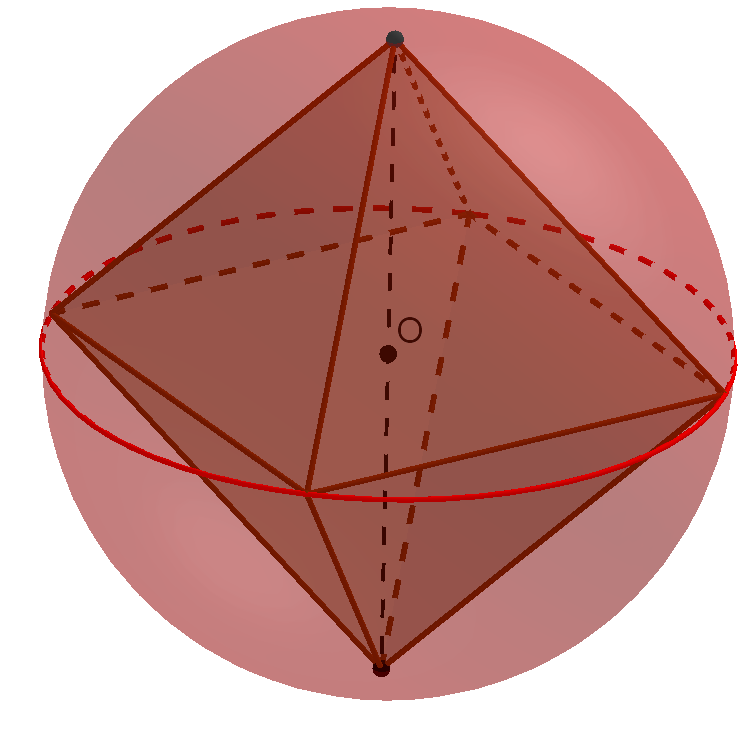 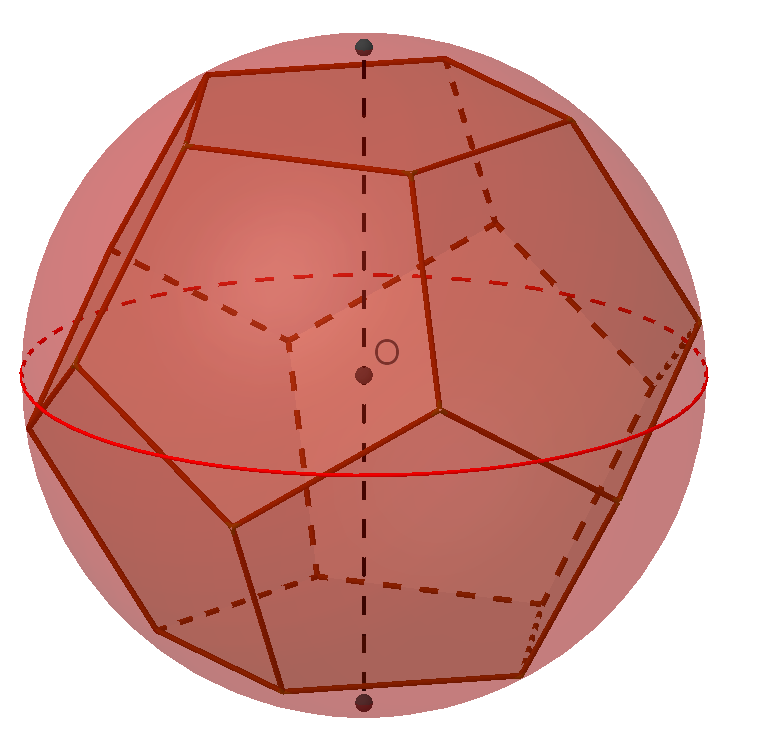 [Speaker Notes: В режиме слайдов ответы и решения появляются после кликанья мышкой]
Решение. Радиус R описанной сферы равен половине диагонали квадрата ABCD со стороной 1. Следовательно,
Упражнения
Найдите радиус сферы, описанной около единичного октаэдра.
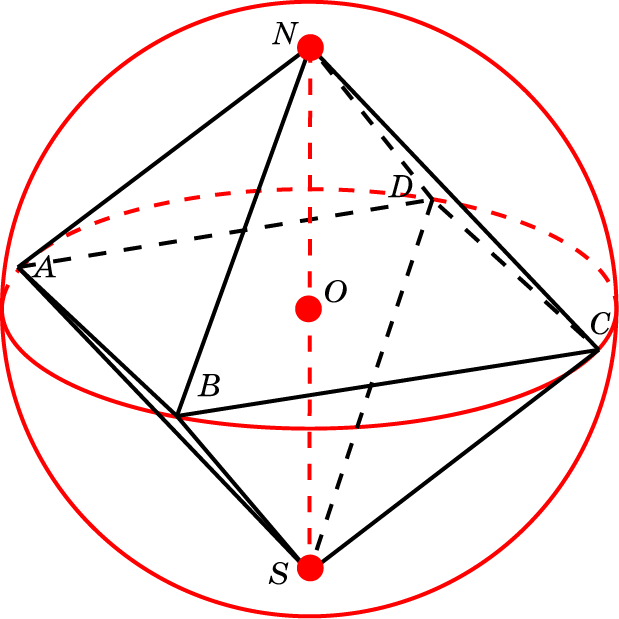 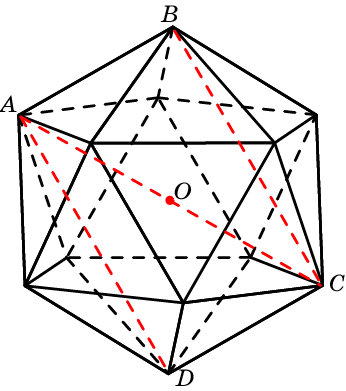 Решение. В прямоугольнике ABCD AB = CD = 1, BC и AD – диагонали правильных пятиугольников со сторонами 1. Следовательно, 
BC = AD = 
По теореме Пифагора AC =              
Искомый радиус равен половине этой диагонали, т.е.
Найдите радиус сферы, описанной около единичного икосаэдра.
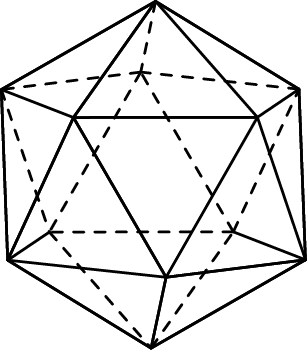 Решение. ABCDE – правильный пятиугольник со стороной 
В прямоугольнике ACGF AF = CG = 1, AC и FG – диагонали  пятиугольника ABCDE и, следовательно, AC = FG = 
По теореме Пифагора 
FC =                    
	Искомый радиус равен половине этой диагонали, т.е.
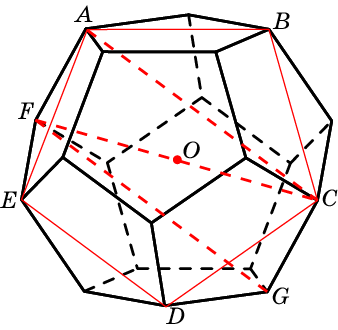 Найдите радиус сферы, описанной около единичного додекаэдра.
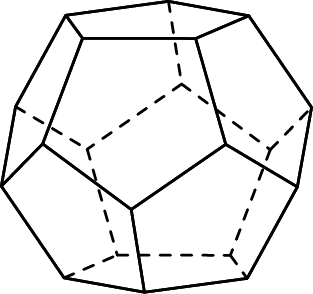 На рисунках изображены сферы, вписанные в октаэдр, икосаэдр и додекаэдр
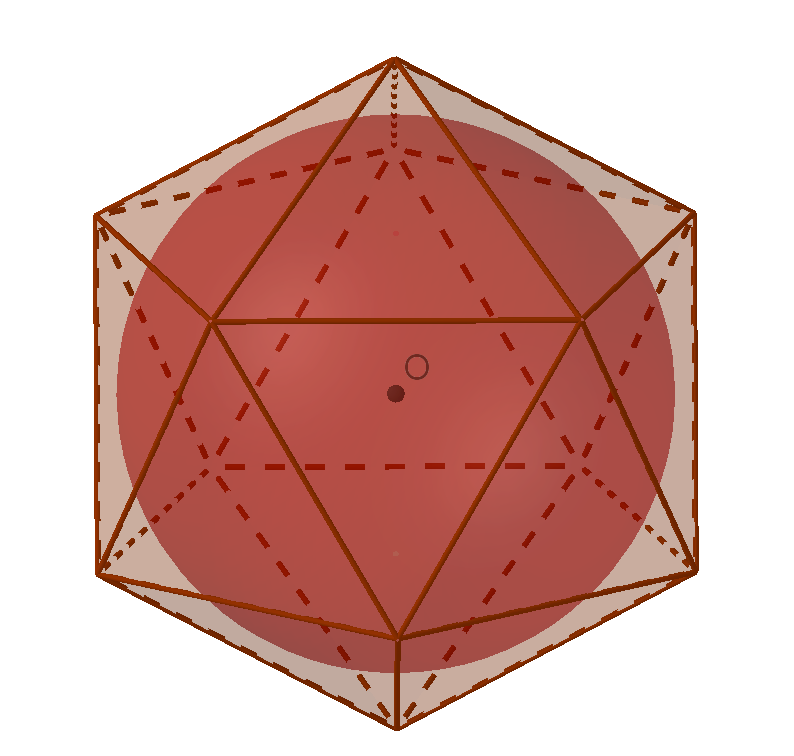 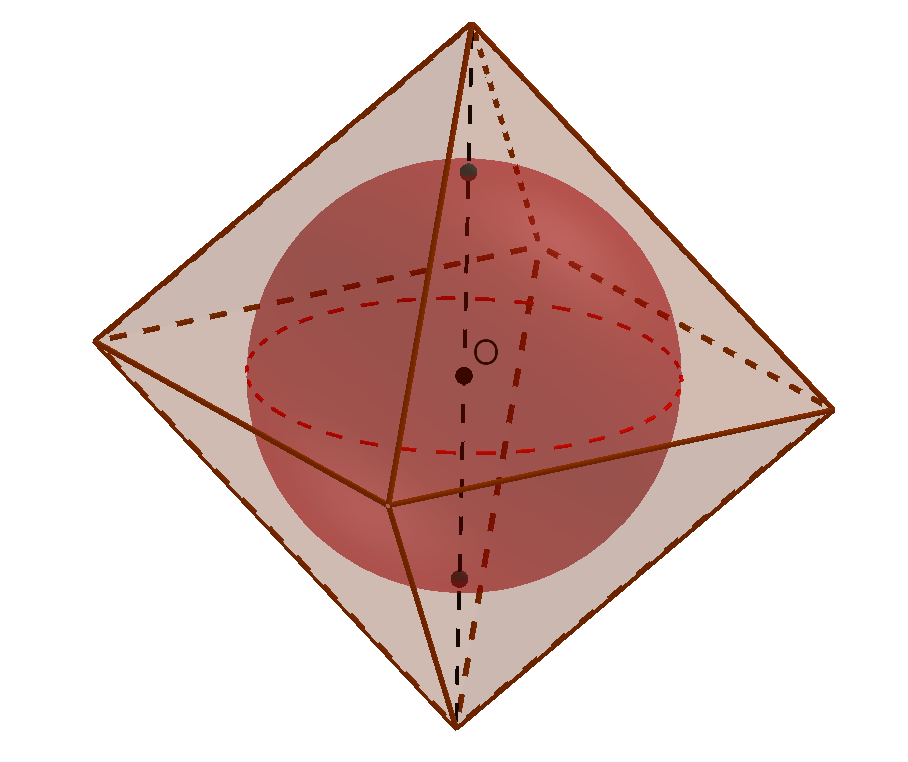 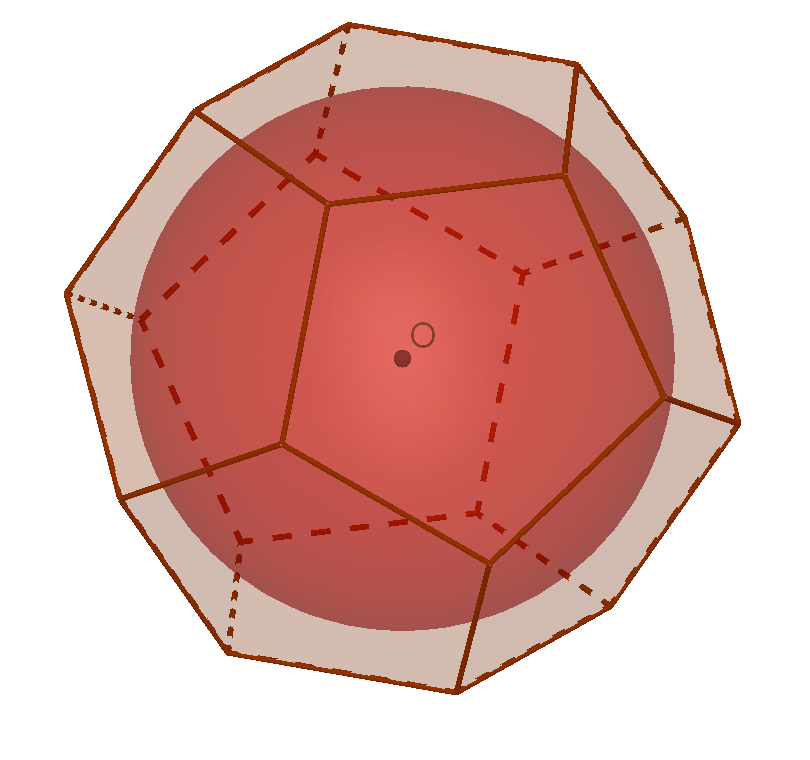 [Speaker Notes: В режиме слайдов ответы и решения появляются после кликанья мышкой]
Решение. Радиус сферы равен радиусу окружности, вписанной в ромб SES’F, в котором SE = SF = 
EF=1, SO =        Тогда высота ромба, опущенная из вершины E , будет
 равна         
Искомый радиус равен половине
 высоты, и равен
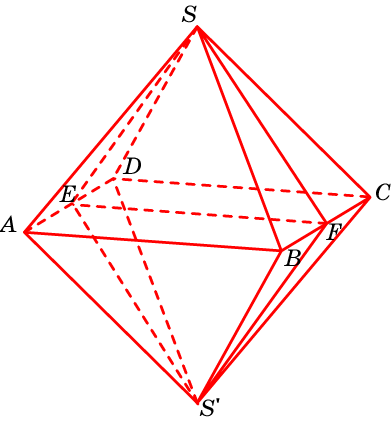 O
Ответ:
Упражнения
Найдите радиус сферы, вписанной в единичный октаэдр.
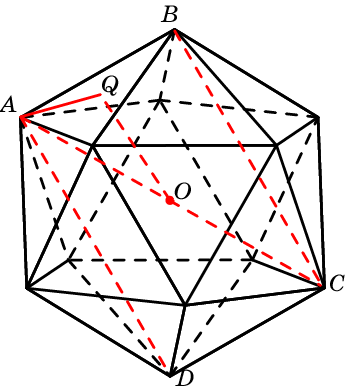 Решение. Воспользуемся тем, что радиус OA описанной сферы 
равен                      
а радиус AQ окружности, описанной около равностороннего треугольника со стороной 1, равен
По теореме Пифагора, примененной к прямоугольному треугольнику OAQ, получим
Найдите радиус сферы, вписанной в единичный икосаэдр.
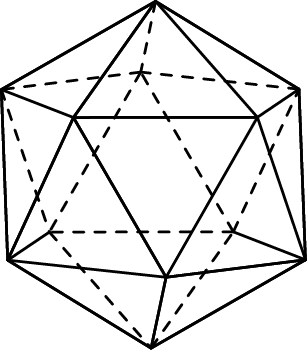 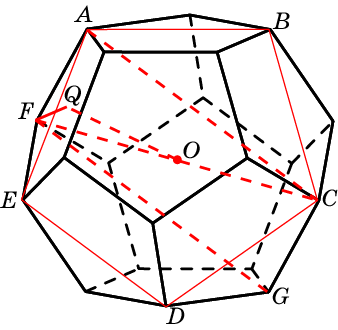 Решение. Воспользуемся тем, что радиус OF описанной сферы 
равен                      а радиус FQ 
окружности, описанной около равностороннего пятиугольника со стороной 1, равен
По теореме Пифагора, примененной к прямоугольному треугольнику OFQ, получим
Найдите радиус сферы, вписанной в единичный додекаэдр.
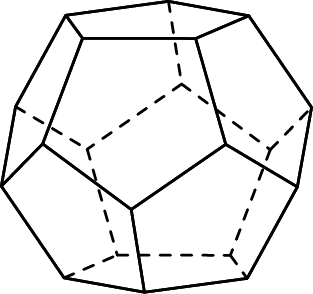